© 2018 Pearson Education Ltd.
The Process That Feeds the Biosphere
Plants and other photosynthetic organisms contain organelles called chloroplasts
Photosynthesis is the process that converts solar energy into chemical energy within chloroplasts
Directly or indirectly, photosynthesis nourishes almost the entire living world
© 2018 Pearson Education Ltd.
Autotrophs (自營生物) are “self-feeders” that sustain themselves without eating anything derived from other organisms
Autotrophs are the producers of the biosphere, producing organic molecules from CO2 and other inorganic molecules
Almost all plants are photoautotrophs, using the energy of sunlight to make organic molecules
© 2018 Pearson Education Ltd.
Figure 11.1
How does sunlight help build the trunk, branches, and leaves of this broadleaf tree?
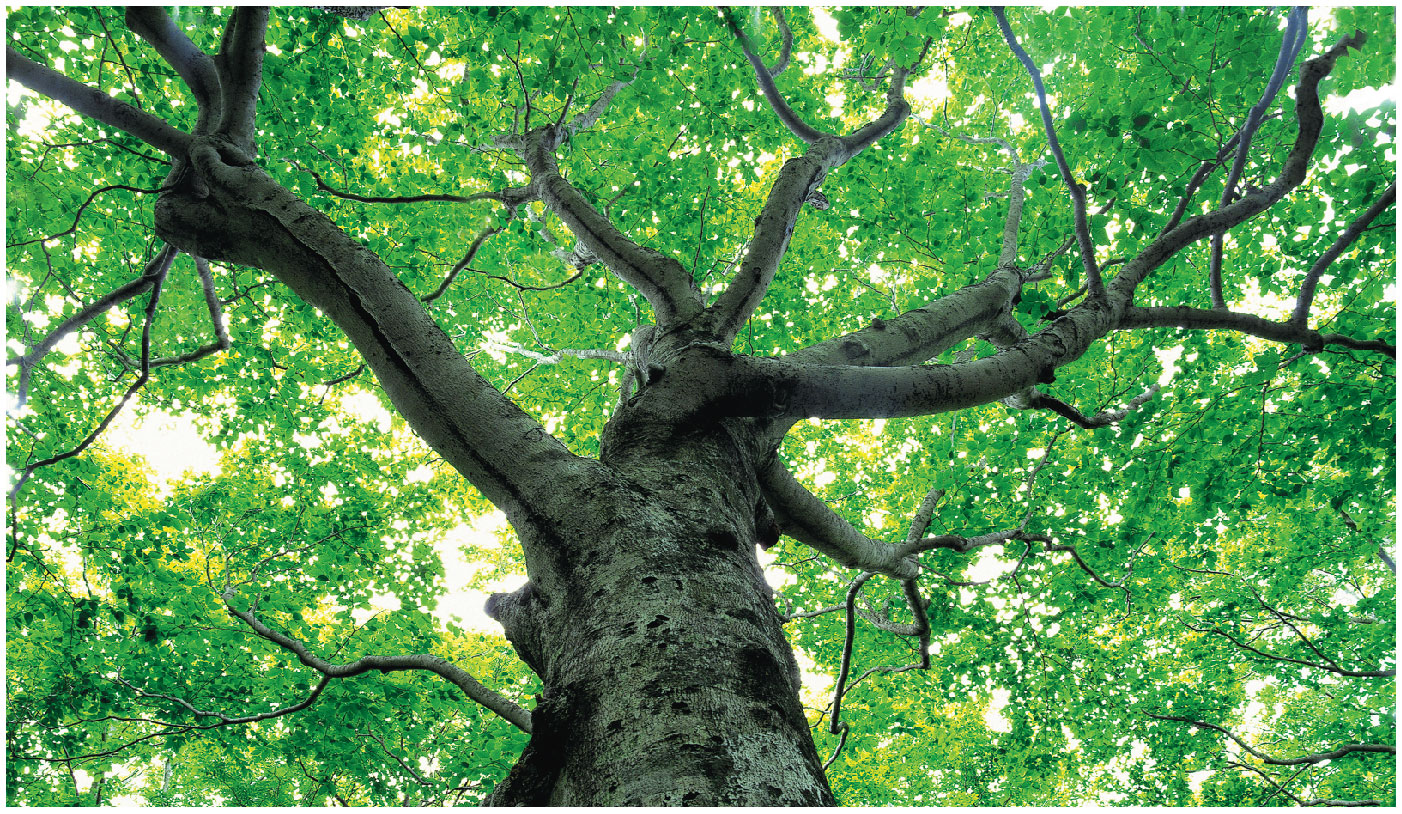 © 2018 Pearson Education Ltd.
[Speaker Notes: Figure 11.1 How does sunlight help build the trunk, branches, and leaves of this broadleaf tree?]
Photosynthesis occurs in plants, algae, certain other unicellular eukaryotes, and some prokaryotes
© 2018 Pearson Education Ltd.
Figure 11.2
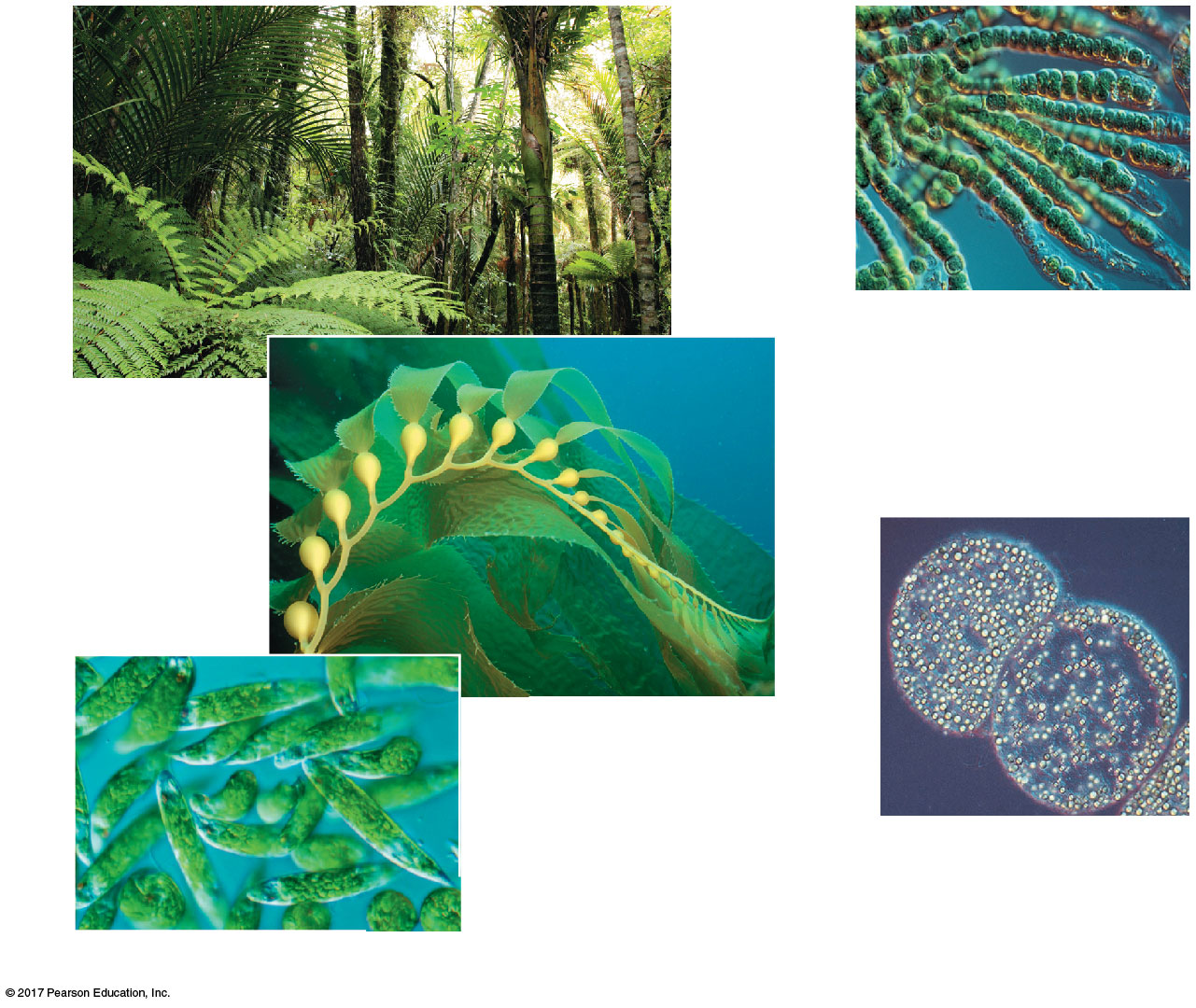 (d) Cyanobacteria
40
µm
(a) Plants
(b) Multicellular alga
1 µm
(e) Purple sulfurbacteria
10 µm
Photoautotrophs
(c) Unicellular eukaryotes
© 2018 Pearson Education Ltd.
[Speaker Notes: Figure 11.2 Photoautotrophs]
Heterotrophs (異營生物) obtain organic material from other organisms
Heterotrophs are the consumers of the biosphere
Some eat other living organisms; others, called decomposers, consume dead organic material or feces
Almost all heterotrophs, including humans, depend on photoautotrophs for food and O2
© 2018 Pearson Education Ltd.
Earth’s supply of fossil fuels was formed from the remains of organisms that died hundreds of millions of years ago
Fossil fuels are being consumed faster then they are being replenished
Researchers are exploring methods of using the photosynthetic process to produce alternative fuels
© 2018 Pearson Education Ltd.
Figure 11.3
Alternative fuels from algae
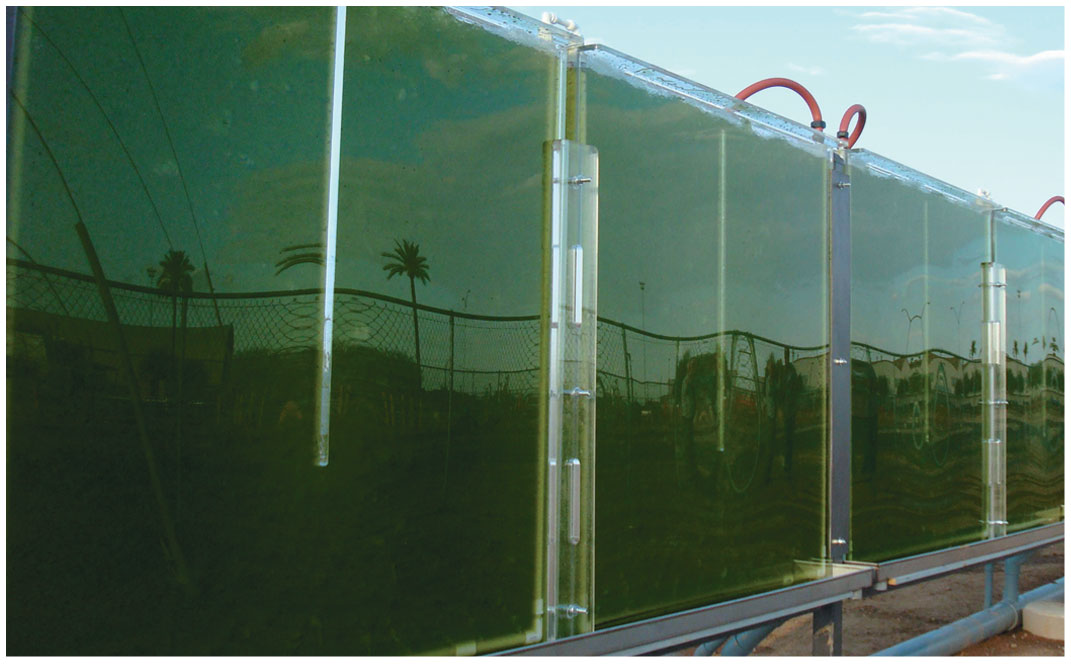 © 2018 Pearson Education Ltd.
[Speaker Notes: Figure 11.3 Alternative fuels from algae]
Concept 11.1: Photosynthesis converts light energy to the chemical energy of food
Chloroplasts are structurally similar to and likely evolved from photosynthetic bacteria 
The structural organization of these organelles allows for the chemical reactions of photosynthesis
© 2018 Pearson Education Ltd.
Chloroplasts: The Sites of Photosynthesis in Plants
Leaves are the major locations of photosynthesis in plants
Chloroplasts are found mainly in cells of the mesophyll (葉肉), the interior tissue of the leaf
Each mesophyll cell contains 30–40 chloroplasts
CO2 enters and O2 exits the leaf through microscopic pores called stomata (氣孔)
© 2018 Pearson Education Ltd.
A chloroplast has an envelope of two membranes surrounding a dense fluid called the stroma (葉綠體內基質)
Thylakoids (類囊體)are connected sacs in the chloroplast that compose a third membrane system
Thylakoids may be stacked in columns called grana (葉綠餅)
Chlorophyll (葉綠素), the pigment that gives leaves their green color, resides in the thylakoid membranes
© 2018 Pearson Education Ltd.
Figure 11.4
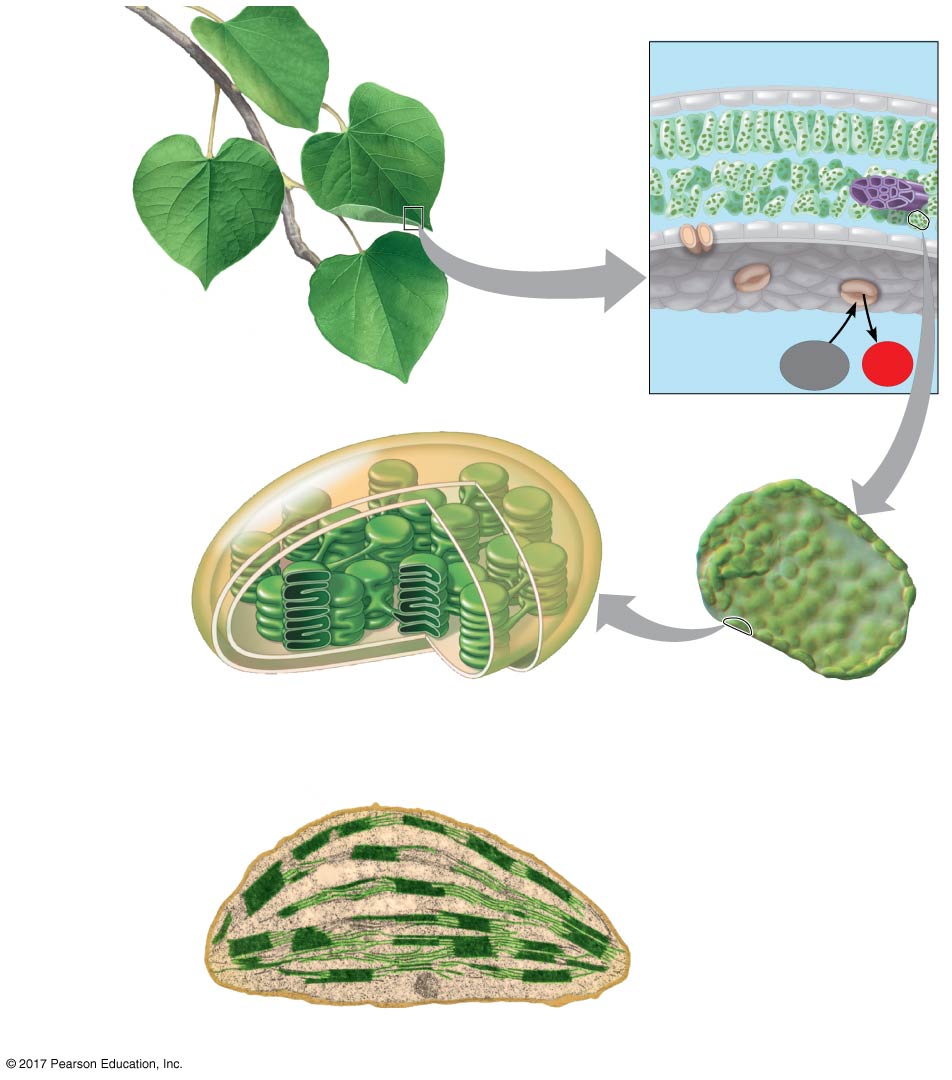 Leaf cross section
Vein
Chloroplasts
Mesophyll
Stomata
O2
CO2
Mesophyll
cell
Chloroplast
Outer
membrane
Thylakoid
20 µm
Thylakoid
space
Intermembrane
space
Stroma
Granum
Inner
membrane
1 µm
Chloroplast
© 2018 Pearson Education Ltd.
[Speaker Notes: Figure 11.4 Zooming in on the location of photosynthesis in a plant]
Tracking Atoms Through Photosynthesis: Scientific Inquiry
Photosynthesis is a complex series of reactions that can be summarized as the following equation:
	6 CO2 + 12 H2O + Light energy → C6H12O6 + 6 O2 + 6 H2O 
The overall chemical change during photosynthesis is the reverse of the one that occurs during cellular respiration
© 2018 Pearson Education Ltd.
The Splitting of Water
Chloroplasts split H2O into hydrogen and oxygen, incorporating the electrons of hydrogen into sugar molecules and releasing oxygen as a by-product
© 2018 Pearson Education Ltd.
Figure 11.5
Tracking atoms through photosynthesis
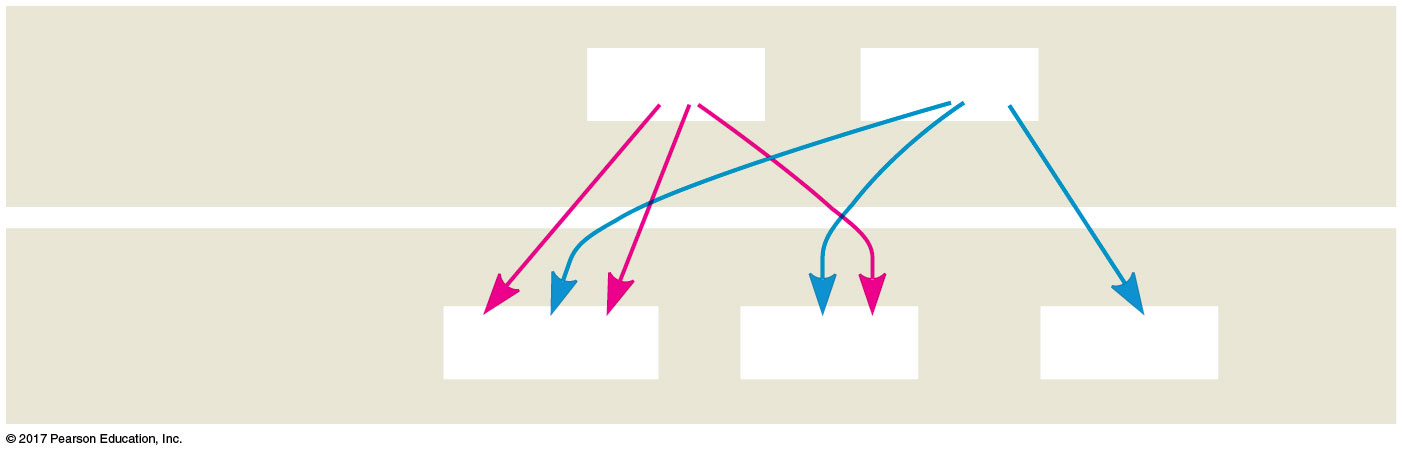 Reactants:
6 CO2
12 H2O
Products:
6 H2O
6 O2
C6H12O6
© 2018 Pearson Education Ltd.
[Speaker Notes: Figure 11.5 Tracking atoms through photosynthesis]
Photosynthesis as a Redox Process
Photosynthesis reverses the direction of electron flow compared to respiration
Photosynthesis is a redox process in which H2O is oxidized and CO2 is reduced
Photosynthesis is an endergonic (吸能) process; the energy boost is provided by light
© 2018 Pearson Education Ltd.
Figure 11.UN01
Photosynthesis equation
becomes reduced
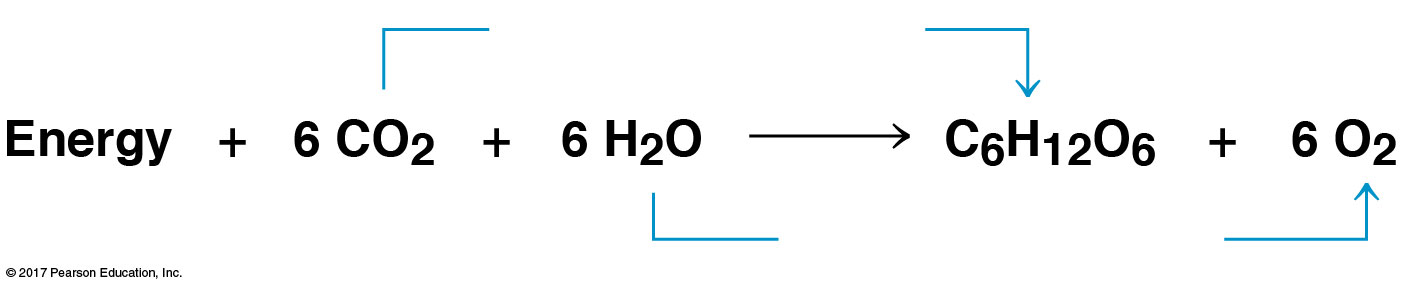 becomes oxidized
© 2018 Pearson Education Ltd.
[Speaker Notes: Figure 11.UN01 In-text figure, photosynthesis equation, p. 263]
The Two Stages of Photosynthesis: A Preview
Photosynthesis consists of the light reactions(the photo part) and Calvin cycle (the synthesis part)
The light reactions (in the thylakoids)
Split H2O
Release O2
Reduce the electron acceptor NADP+ to NADPH
Generate ATP from ADP by photophosphorylation (光合磷酸化)
© 2018 Pearson Education Ltd.
The Calvin cycle (in the stroma) forms sugar from CO2, using ATP and NADPH
The Calvin cycle begins with carbon fixation (碳固定), incorporating CO2 into organic molecules
© 2018 Pearson Education Ltd.
Figure 11.6_4
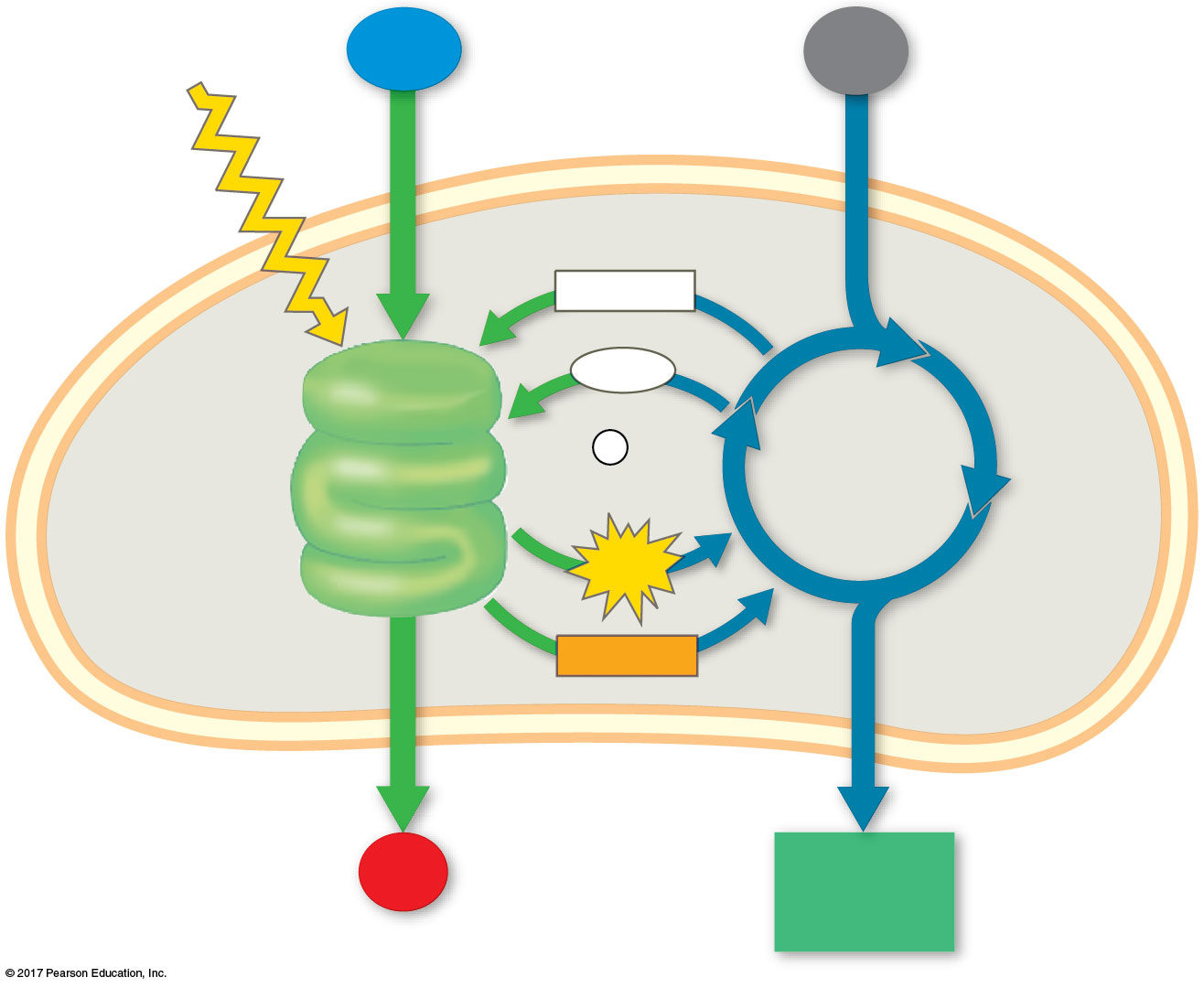 H2O
Light
CO2
NADP+
ADP
+
P
CALVIN
CYCLE
i
LIGHT
REACTIONS
ATP
Thylakoid
Stroma
NADPH
Chloroplast
O2
[CH2O]
(sugar)
© 2018 Pearson Education Ltd.
[Speaker Notes: Figure 11.6_4 An overview of photosynthesis: cooperation of the light reactions and the Calvin cycle (step 4)]
Concept 11.2: The light reactions convert solar energy to the chemical energy of ATP and NADPH
Chloroplasts are solar-powered chemical factories
Their thylakoids transform light energy into the chemical energy of ATP and NADPH
© 2018 Pearson Education Ltd.
The Nature of Sunlight
Light is electromagnetic energy, also called electromagnetic radiation
Electromagnetic energy travels in rhythmic waves
Wavelength is the distance between crestsof electromagnetic waves
Wavelength determines the type of electromagnetic energy
© 2018 Pearson Education Ltd.
The electromagnetic spectrum is the entire range of electromagnetic energy, or radiation 
Visible light consists of wavelengths (380 nm to 750 nm) that produce colors we can see 
Visible light also includes the wavelengths that drive photosynthesis 
Light also behaves as though it consists of discrete particles, called photons
© 2018 Pearson Education Ltd.
Figure 11.7
The electromagnetic spectrum
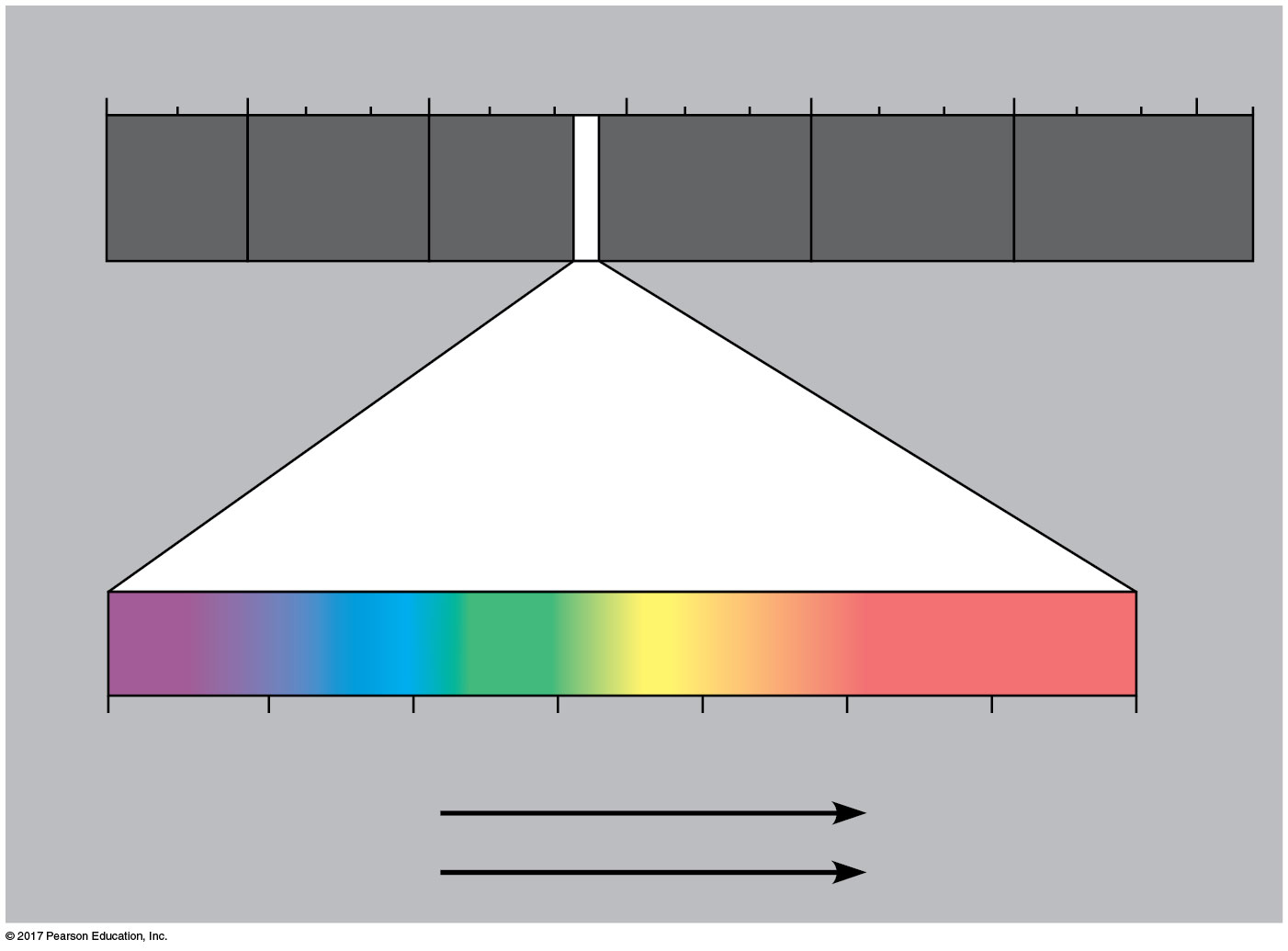 1 m
(109 nm)
10–5 nm
1 nm
103 nm
106 nm
103 m
10–3 nm
Micro-
waves
Radio
waves
Gamma
 rays
X-rays
UV
Infrared
Visible light
380
450
500
550
600
650
700
750 nm
Shorter wavelength
Longer wavelength
Higher energy
Lower energy
© 2018 Pearson Education Ltd.
[Speaker Notes: Figure 11.7 The electromagnetic spectrum]
Photosynthetic Pigments: The Light Receptors
Pigments are substances that absorb visible light
Different pigments absorb different wavelengths
Wavelengths that are not absorbed are reflected or transmitted
Leaves appear green because chlorophyll reflects and transmits green light
© 2018 Pearson Education Ltd.
Why leaves are green: interaction of light with chloroplasts
Figure 11.8
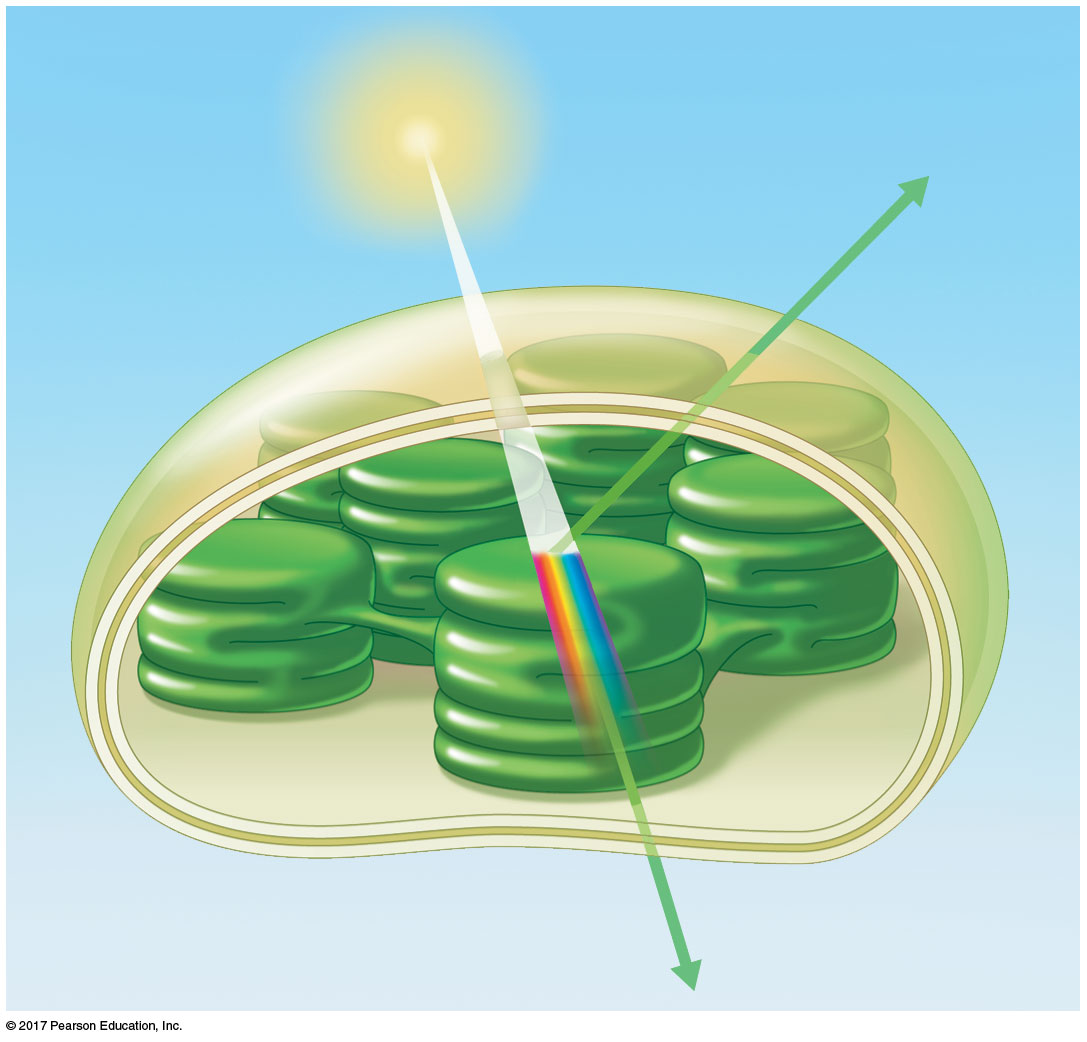 Light
Reflected
light
Chloroplast
Absorbed
light
Granum
Transmitted
light
© 2018 Pearson Education Ltd.
[Speaker Notes: Figure 11.8 Why leaves are green: interaction of light with chloroplasts]
A spectrophotometer (分光光度計)measures a pigment’s ability to absorb various wavelengths 
This machine sends light through pigments and measures the fraction of light transmitted at each wavelength
© 2018 Pearson Education Ltd.
An absorption spectrum (吸收光譜)is a graph plotting a pigment’s light absorption versus wavelength
© 2018 Pearson Education Ltd.
Figure 11.9
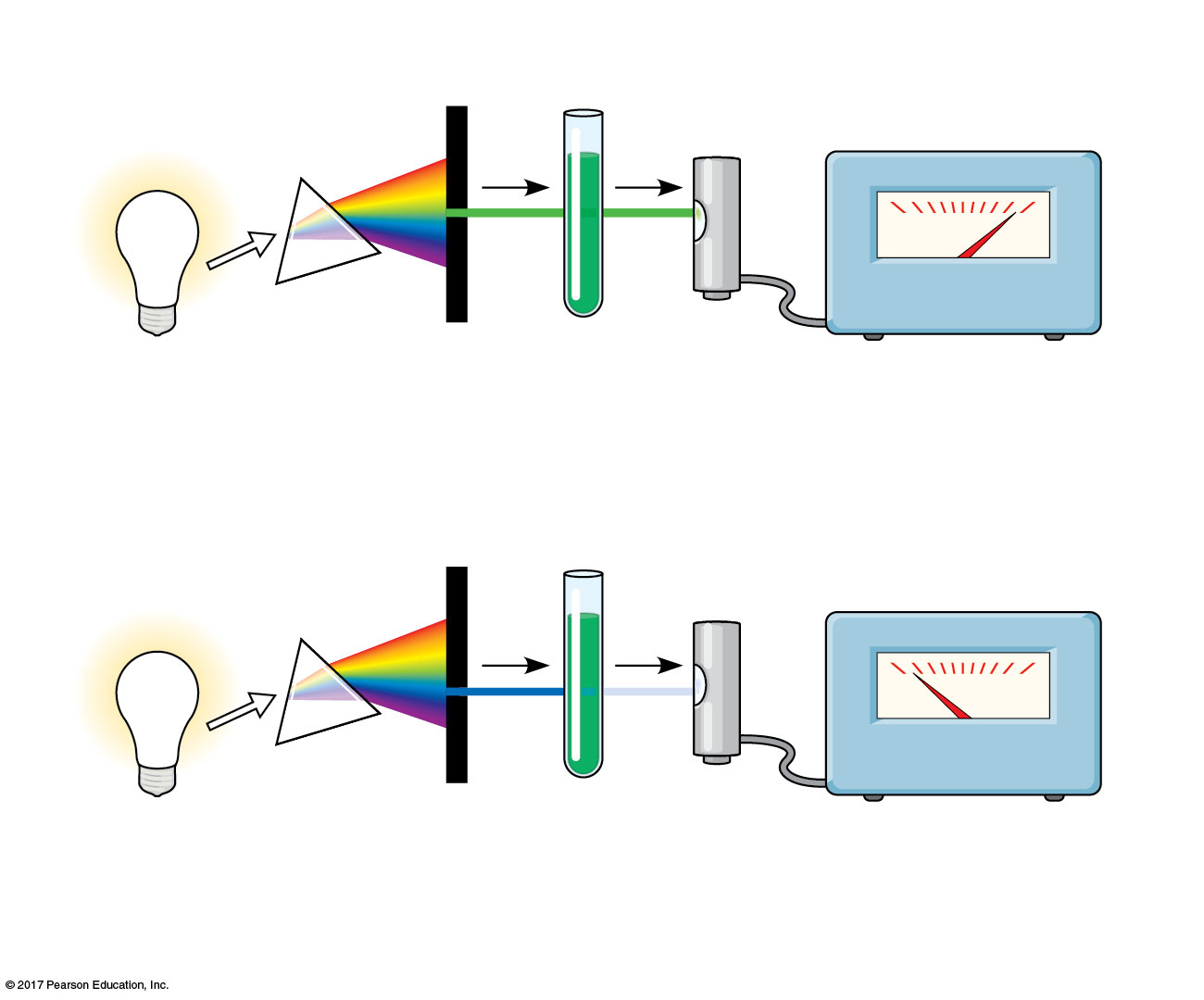 White
light
Refracting
prism
Chlorophyll
solution
Photoelectric
tube
Galvanometer
2
1
3
4
0
100
The high transmittance (low
absorption) reading indicates
that chlorophyll absorbs
very little green light.
Slit moves to pass light
of selected wavelength.
Green
light
0
100
The low transmittance (high
absorption) reading indicates
that chlorophyll absorbs
most blue light.
Blue
light
© 2018 Pearson Education Ltd.
[Speaker Notes: Figure 11.9 Research method: determining an absorption spectrum]
There are three types of pigments in chloroplasts: 
Chlorophyll a, the key light-capturing pigment
Chlorophyll b, an accessory pigment
Carotenoids (類胡蘿蔔素), a separate group of accessory pigments
© 2018 Pearson Education Ltd.
The absorption spectrum of chlorophyll a suggests that violet-blue and red light work best for photosynthesis
An action spectrum (作用光譜) profiles the relative effectiveness of different wavelengths of radiation in driving a process
© 2018 Pearson Education Ltd.
Figure 11.10
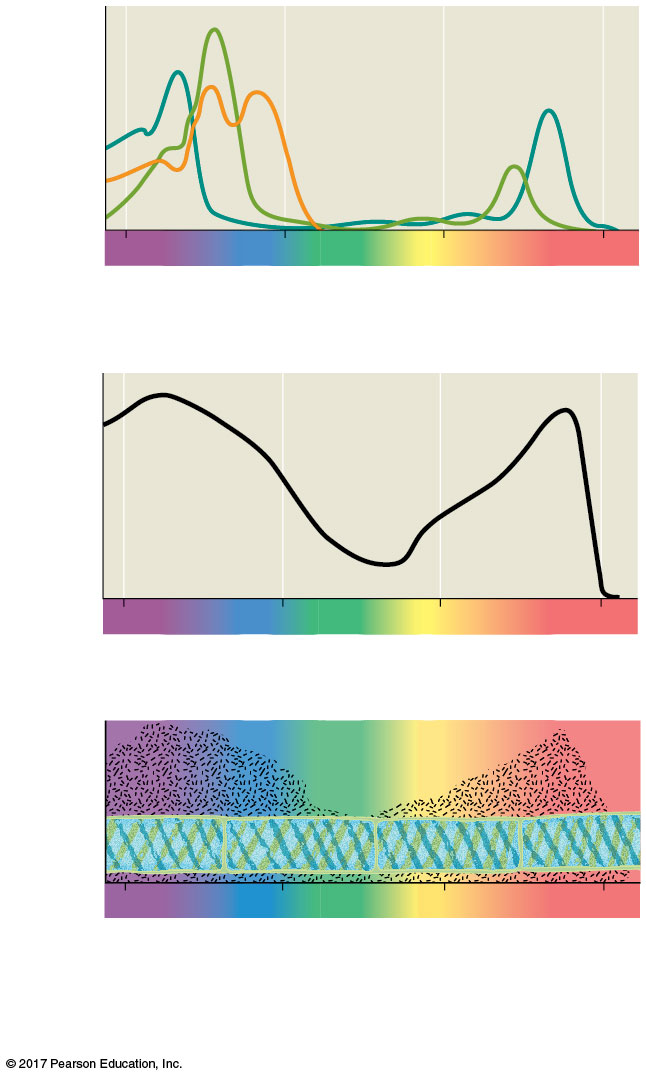 Which wavelengths of light are most effective in driving photosynthesis?
Chloro-
phyll a
Chlorophyll b
Absorption
of light by chloroplast
pigments
Carotenoids
400
500
600
700
Wavelength of light (nm)
(a) Absorption spectra
Rate of photosynthesis
(measured by O2
release)
400
500
600
700
(b) Action spectrum
Aerobic bacteria
Filament of alga
400
500
600
700
(c) Engelmann’s experiment
Data from T. W. Engelmann, Bacterium photometricum. Ein
Beitrag zur vergleichenden Physiologie des Licht-und
Farbensinnes, Archiv. für Physiologie 30:95–124 (1883).
© 2018 Pearson Education Ltd.
[Speaker Notes: Figure 11.10 Inquiry: Which wavelengths of light are most effective in driving photosynthesis?]
The action spectrum of photosynthesis was first demonstrated in 1883 by Theodor W. Engelmann
In his experiment, he exposed different segments of a filamentous alga to different wavelengths
Areas receiving wavelengths favorable to photosynthesis produced excess O2
He used the growth of aerobic bacteria clustered along the alga as a measure of O2 production
© 2018 Pearson Education Ltd.
The action spectrum for photosynthesis is broader than the absorption spectrum of chlorophyll 
Accessory pigments, such as chlorophyll b, broaden the spectrum used for photosynthesis
The difference in the absorption spectrum between chlorophyll a and b is due to a slight structural difference between the pigment molecules
© 2018 Pearson Education Ltd.
Figure 11.11
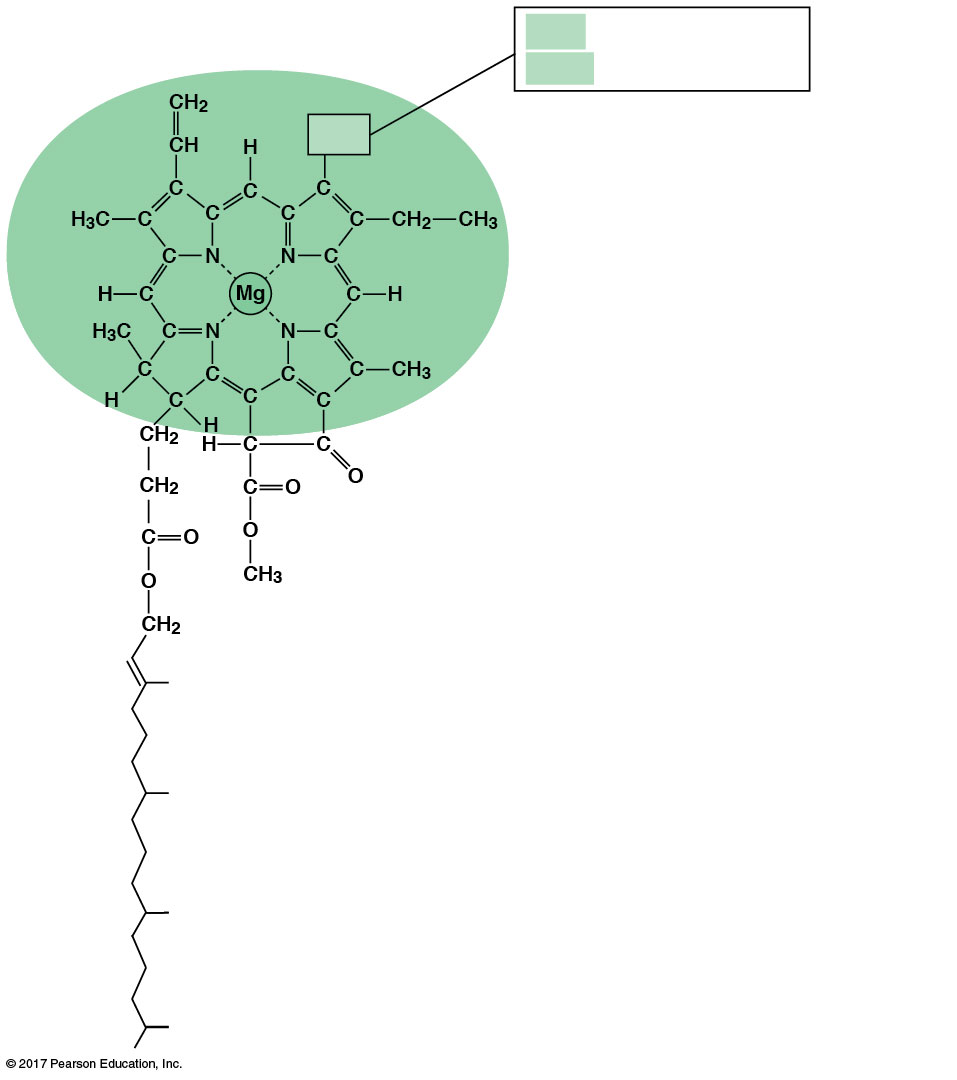 CH3  in chlorophyll a
CHO in chlorophyll b
CH3
Porphyrin ring:
light-absorbing
“head” of molecule;
note magnesium
atom at center
Structure of chlorophyll molecules in chloroplasts of plants
Hydrocarbon tail:
interacts with hydrophobic
regions of proteins inside
thylakoid membranes of
chloroplasts; H atoms not
shown
© 2018 Pearson Education Ltd.
[Speaker Notes: Figure 11.11 Structure of chlorophyll molecules in chloroplasts of plants]
Accessory pigments called carotenoids may broaden the spectrum of colors that drive photosynthesis
Some carotenoids function in photoprotection; they absorb excessive light that would damage chlorophyll or react with oxygen
© 2018 Pearson Education Ltd.
Excitation of Chlorophyll by Light
When a pigment absorbs light, it goes from a ground state to an excited state, which is unstable
When excited electrons fall back to the ground state, excess energy is released as heat
In isolation, some pigments also emit light, an afterglow called fluorescence
© 2018 Pearson Education Ltd.
Figure 11.12
Excitation of isolated chlorophyll by light
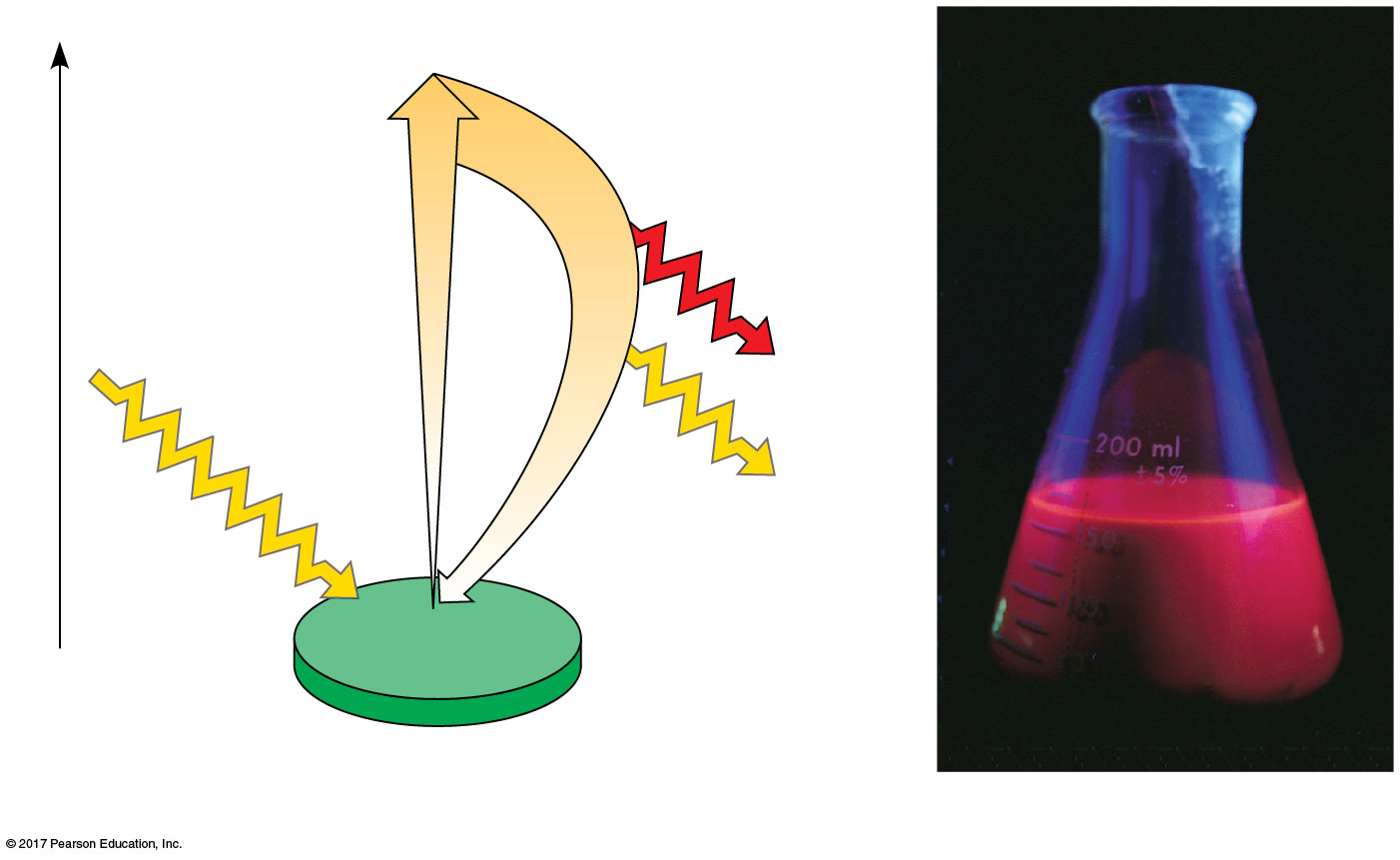 Excited
state
e–
Heat
Energy of electron
Photon
(fluorescence)
Photon
Ground
state
Chlorophyll
molecule
(b) Fluorescence
(a) Excitation of isolated chlorophyll molecule
© 2018 Pearson Education Ltd.
[Speaker Notes: Figure 11.12 Excitation of isolated chlorophyll by light]
A Photosystem: A Reaction-Center Complex Associated with Light-Harvesting Complexes
A photosystem (光系統) consists of a reaction-center complex surrounded by light-harvesting complexes
The reaction-center complex is an association of proteins holding a special pair of chlorophyll a molecules and a primary electron acceptor
© 2018 Pearson Education Ltd.
The light-harvesting complex consists of pigment molecules bound to proteins 
Light-harvesting complexes transfer the energy of photons to the chlorophyll a molecules in the reaction-center complex
These chlorophyll a molecules are special because they can transfer an excited electron to a different molecule
© 2018 Pearson Education Ltd.
A primary electron acceptor in the reaction center accepts excited electrons and is reduced as a result
Solar-powered transfer of an electron from a chlorophyll a molecule to the primary electron acceptor is the first step of the light reactions
© 2018 Pearson Education Ltd.
Figure 11.13
The structure and function of a photosystem
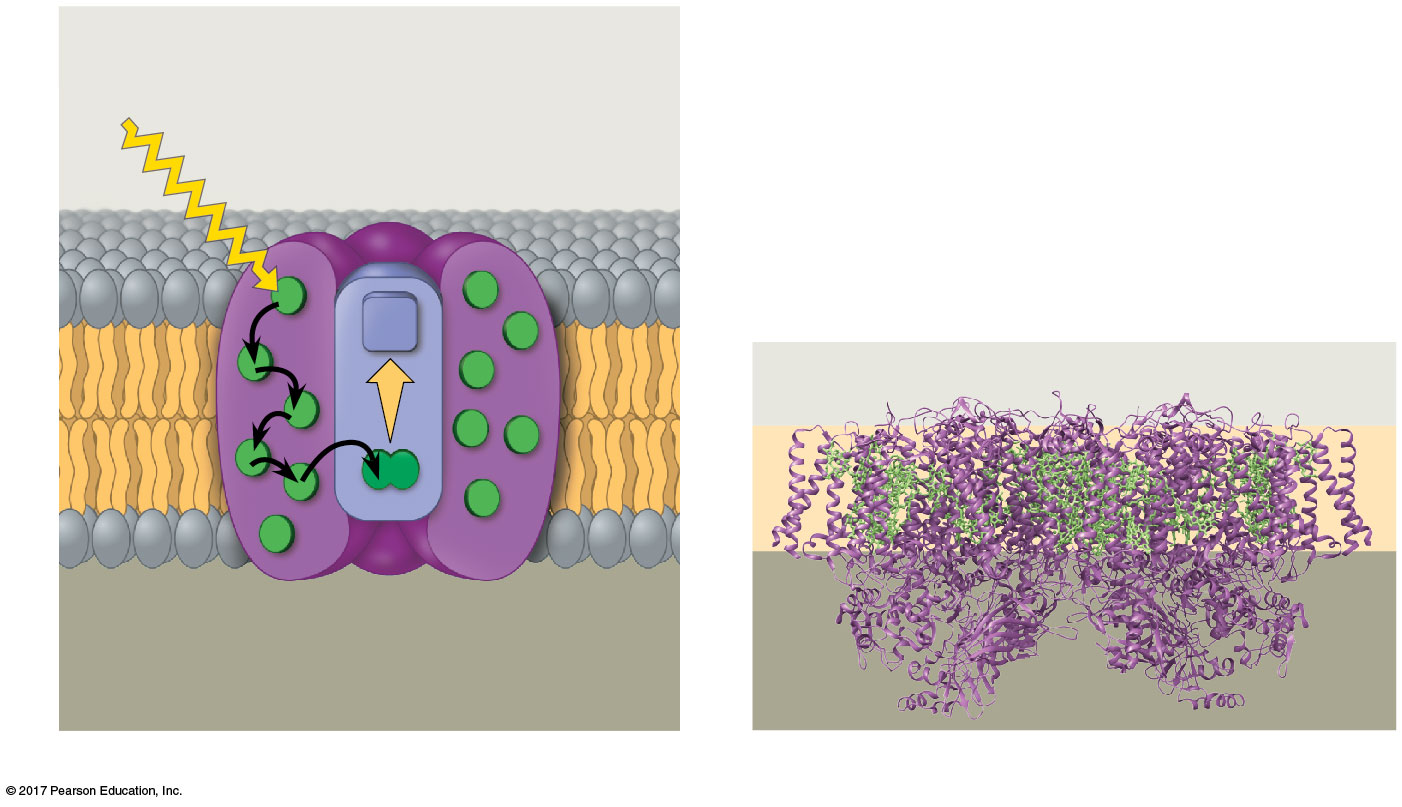 Photosystem
STROMA
Reaction-
center
complex
Light-
harvesting
complexes
Photon
Primary
electron
acceptor
Chlorophyll (green)
STROMA
e–
Thylakoid membrane
Thylakoid membrane
Transfer
of energy
Special pair of chloro-
phyll a molecules
Protein
subunits
(purple)
Pigment
molecules
THYLAKOID SPACE
(INTERIOR OF THYLAKOID)
THYLAKOID
SPACE
(b) Structure of a photosystem
(a) How a photosystem harvests light
© 2018 Pearson Education Ltd.
[Speaker Notes: Figure 11.13 The structure and function of a photosystem]
There are two types of photosystems in the thylakoid membrane
Photosystem II (PS II) functions first (the numbers reflect order of discovery) 
The reaction-center chlorophyll a of PS II is called P680 because it is best at absorbing a wavelength of 680 nm
© 2018 Pearson Education Ltd.
Photosystem I (PS I) is best at absorbing a wavelength of 700 nm
The reaction-center chlorophyll a of PS I is called P700
© 2018 Pearson Education Ltd.
Linear Electron Flow
During the light reactions, there are two possible routes for electron flow: cyclic and linear
Linear electron flow, the primary pathway, involves both photosystems and produces ATP and NADPH using light energy
© 2018 Pearson Education Ltd.
There are eight steps in linear electron flow:
A photon hits a pigment in a light-harvesting complex of PS II, and its energy is passed among pigment molecules until it excites P680
An excited electron from P680 is transferred to the primary electron acceptor (we now call it P680+)
© 2018 Pearson Education Ltd.
Figure 11.UN02
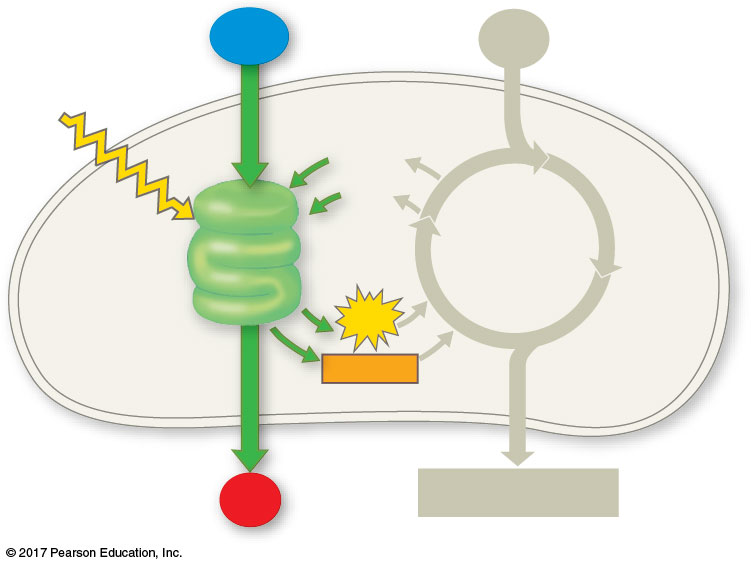 H2O
CO2
Light
NADP+
ADP
CALVIN
CYCLE
LIGHT
REACTIONS
ATP
NADPH
[CH2O] (sugar)
O2
© 2018 Pearson Education Ltd.
[Speaker Notes: Figure 11.UN02 In-text figure, light reaction schematic, p. 269]
Figure 11.14_5
How linear electron flow during the light reactions generates ATP and NADPH
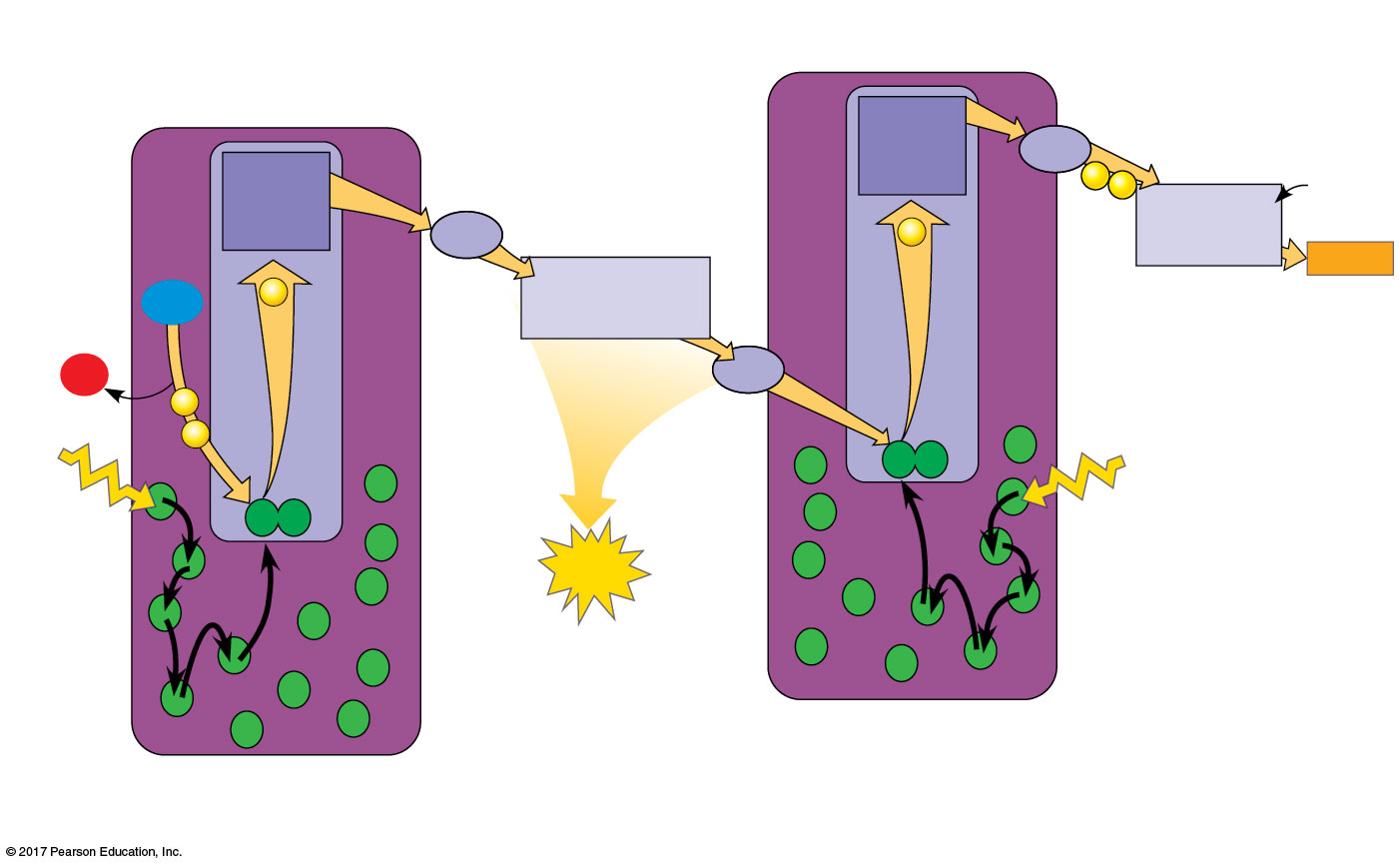 Electron
transport chain
4
5
2
3
1
6
7
8
Electron
transport chain
Primary
electron
acceptor
Fd
NADP+
+ H+
Primary
electron
acceptor
e–
e–
NADP+
 reductase
Pq
e–
NADPH
Cytochrome
complex
2 H+
e–
H2O
+
1
/2
Pc
O2
P700
e–
e–
Light
P680
Light
ATP
Pigment
molecules
Photosystem I
(PS I)
Photosystem II
(PS II)
© 2018 Pearson Education Ltd.
[Speaker Notes: Figure 11.14_5 How linear electron flow during the light reactions generates ATP and NADPH (step 5)]
H2O is split by enzymes, and the electrons are transferred from the hydrogen atoms to P680+, thus reducing it to P680
P680+ is the strongest known biological oxidizing agent
The H+ are released into the thylakoid space
O2 is released as a by-product of this reaction
© 2018 Pearson Education Ltd.
Each electron “falls” down an electron transport chain from the primary electron acceptor of PS II to PS I. Energy released by the fall drives the creation of a proton gradient across the thylakoid membrane
Potential energy stored in the proton gradient drives production of ATP by chemiosmosis
© 2018 Pearson Education Ltd.
In PS I (like PS II), transferred light energy excites P700, which loses an electron to the primary electron acceptor
P700+ (P700 that is missing an electron) accepts an electron passed down from PS II via the electron transport chain
© 2018 Pearson Education Ltd.
Each electron “falls” down an electron transport chain from the primary electron acceptor of PS I to the protein ferredoxin (鐵氧還蛋白) (Fd)
NADP+ reductase catalyzes the transfer of electrons to NADP+, reducing it to NADPH
The electrons of NADPH are available for the reactions of the Calvin cycle
This process also removes an H+ from the stroma
© 2018 Pearson Education Ltd.
The energy changes of electrons during linear flow through the light reactions can be shown in a mechanical analogy
© 2018 Pearson Education Ltd.
Figure 11.15
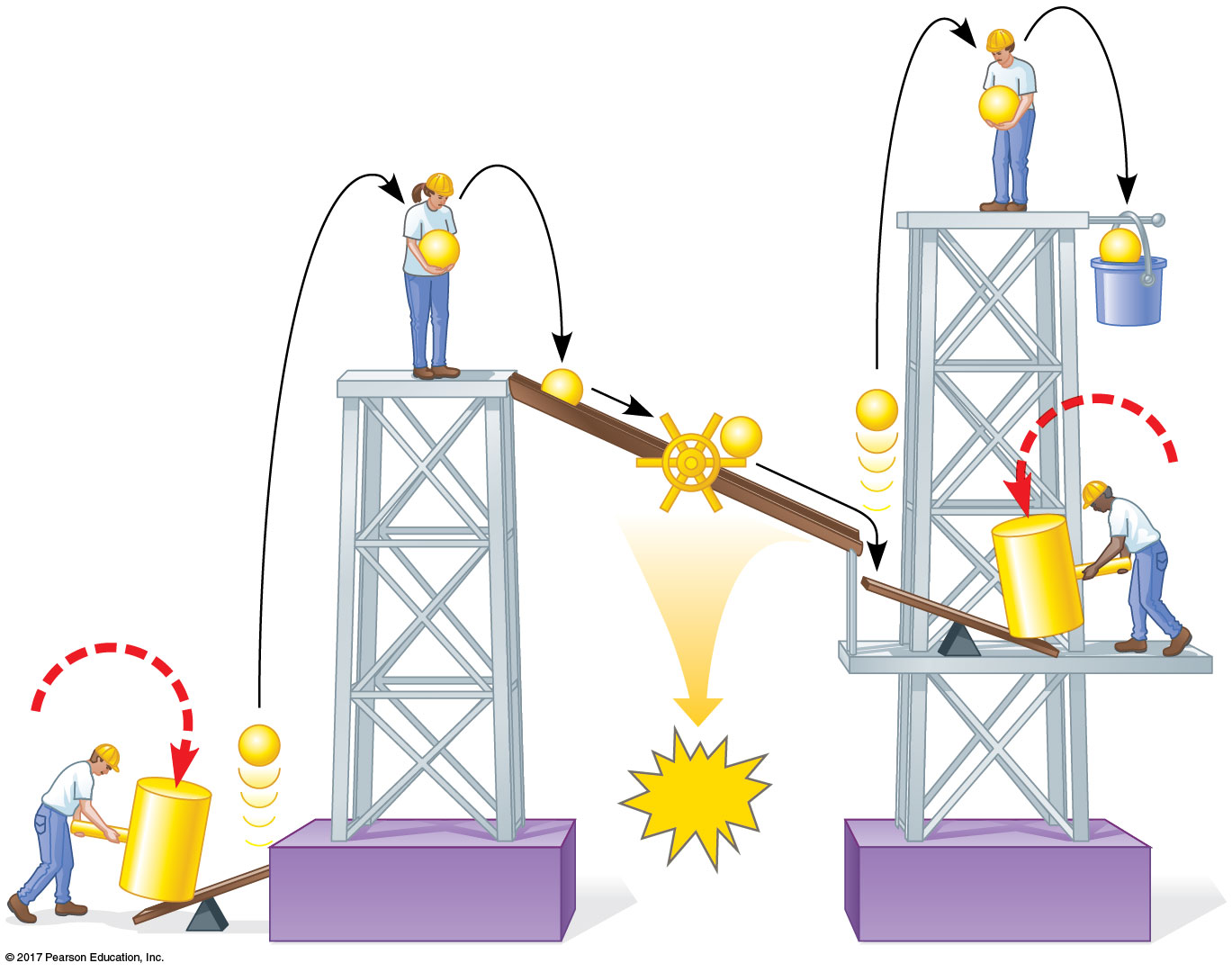 A mechanical analogy for linear electron flow during the light reactions
e–
e–
e–
Mill
makes
NADPH
ATP
e–
e–
e–
Photon
e–
ATP
Photon
Photosystem II
Photosystem I
© 2018 Pearson Education Ltd.
[Speaker Notes: Figure 11.15 A mechanical analogy for linear electron flow during the light reactions]
Cyclic Electron Flow
In cyclic electron flow, electrons cycle back from Fd to the PS I reaction center via a plastocyanin molecule (Pc)
Cyclic electron flow uses only photosystem I and produces ATP, but not NADPH
No oxygen is released
© 2018 Pearson Education Ltd.
Figure 11.16
Cyclic electron flow
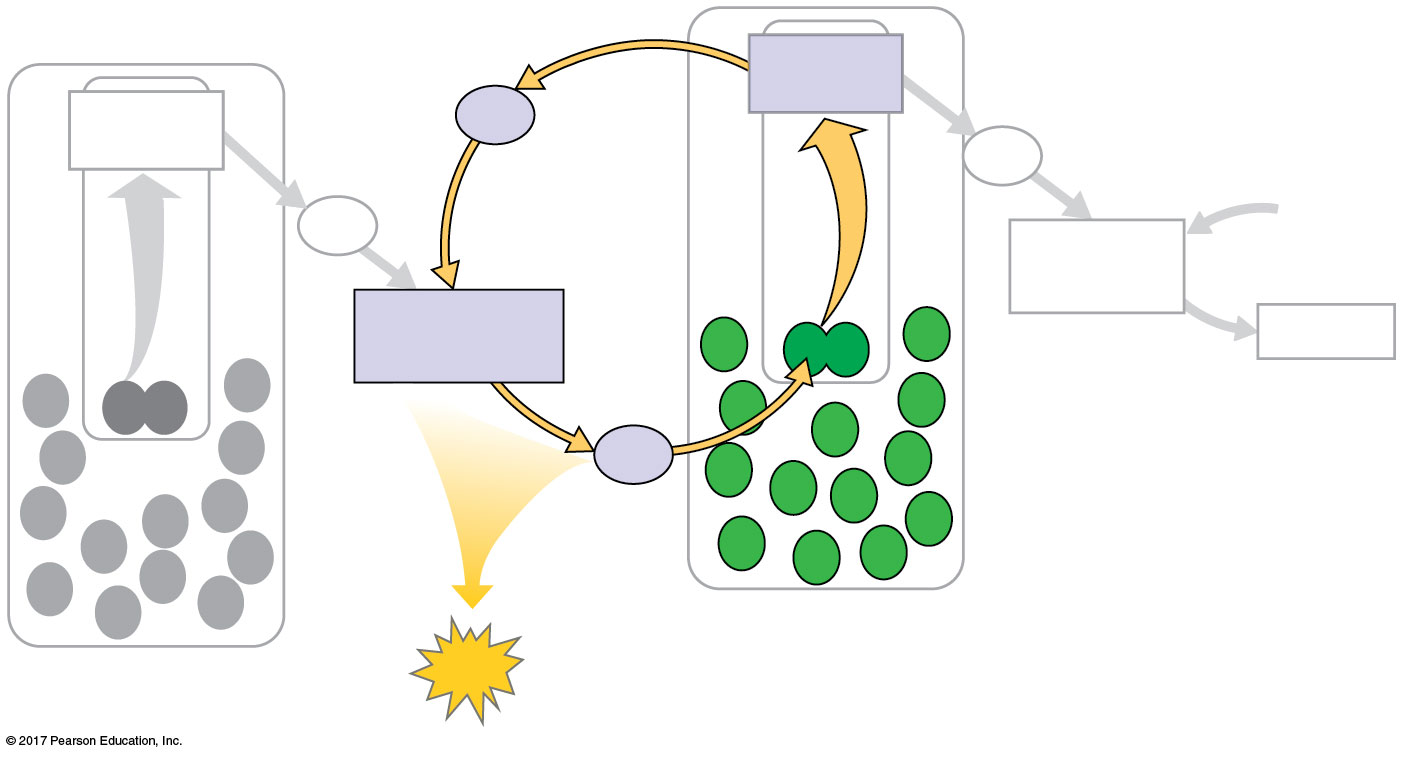 Primary
acceptor
Primary
acceptor
Fd
Fd
NADP+
Pq
+ H+
NADP+
reductase
Cytochrome
complex
NADPH
Pc
Photosystem I
ATP
Photosystem II
© 2018 Pearson Education Ltd.
[Speaker Notes: Figure 11.16 Cyclic electron flow]
Some organisms such as purple sulfur bacteria have PS I but not PS II
Cyclic electron flow is thought to have evolved before linear electron flow
Cyclic electron flow may protect cells from light-induced damage
© 2018 Pearson Education Ltd.
A Comparison of Chemiosmosis in Chloroplasts and Mitochondria
Chloroplasts and mitochondria generate ATP by chemiosmosis, but use different sources of energy
Mitochondria transfer chemical energy from food to ATP; chloroplasts transform light energy into the chemical energy of ATP
Spatial (空間的) organization of chemiosmosis differs between chloroplasts and mitochondria but also shows similarities
© 2018 Pearson Education Ltd.
In mitochondria, protons are pumped to the intermembrane space and drive ATP synthesis as they diffuse back into the mitochondrial matrix
In chloroplasts, protons are pumped into the thylakoid (類囊體) space and drive ATP synthesis as they diffuse back into the stroma
© 2018 Pearson Education Ltd.
Figure 11.17
Comparison of chemiosmosis in mitochondria and chloroplasts
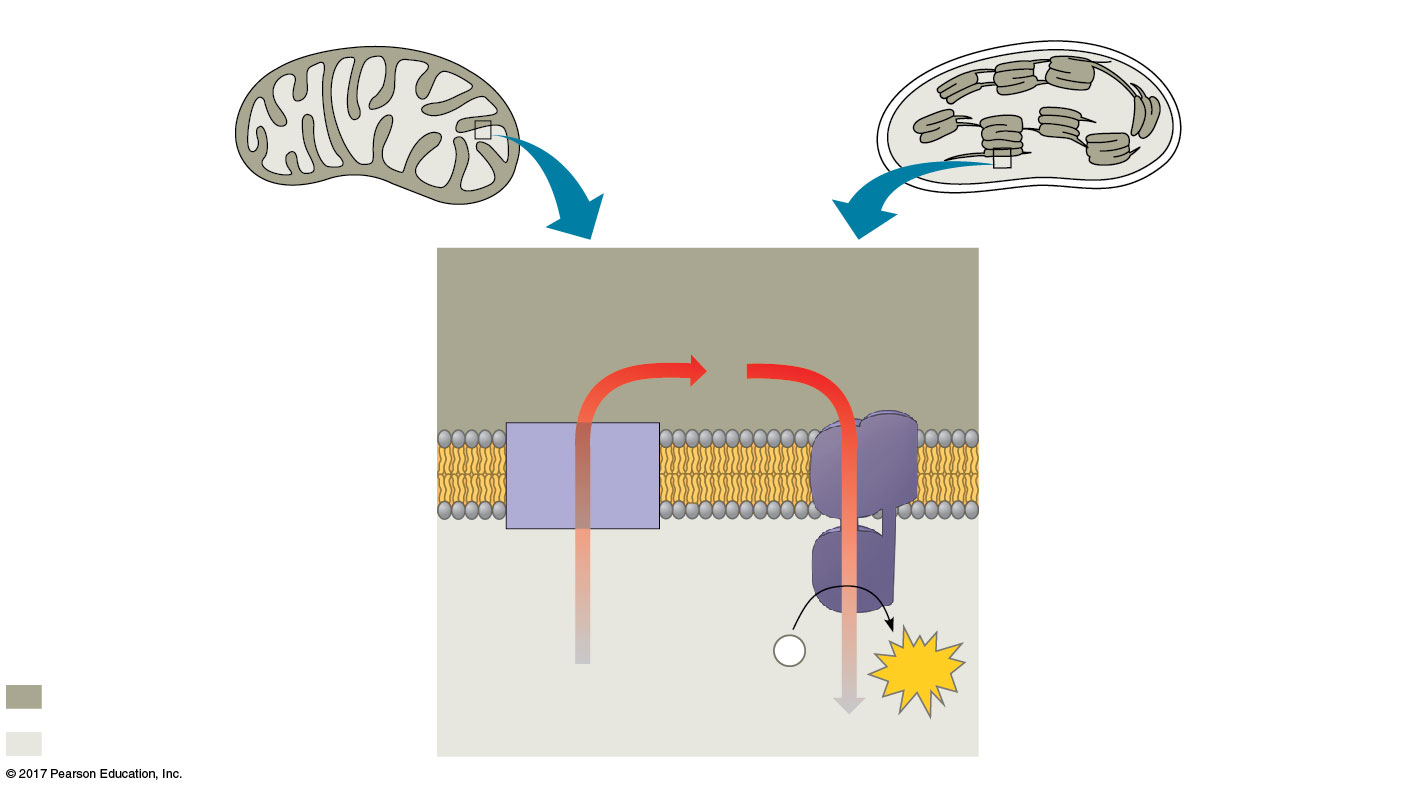 Mitochondrion
Chloroplast
Diffusion of
H+ through
ATP synthase
Inter-
membrane
space
Thylakoid
space
H+
Electron
transport
chain
Inner
membrane
Thylakoid
 membrane
CHLOROPLAST
STRUCTURE
MITOCHONDRION
STRUCTURE
ATP
synthase
Pumping
of H+
by ETC
Stroma
Matrix
P
ADP
+
i
ATP
H+
Higher [H+]
H+
Lower [H+]
© 2018 Pearson Education Ltd.
[Speaker Notes: Figure 11.17 Comparison of chemiosmosis in mitochondria and chloroplasts]
ATP and NADPH are produced on the side facing the stroma, where the Calvin cycle takes place
In summary, light reactions generate ATP and increase the potential energy of electrons by moving them from H2O to NADPH
© 2018 Pearson Education Ltd.
Figure 11.UN03
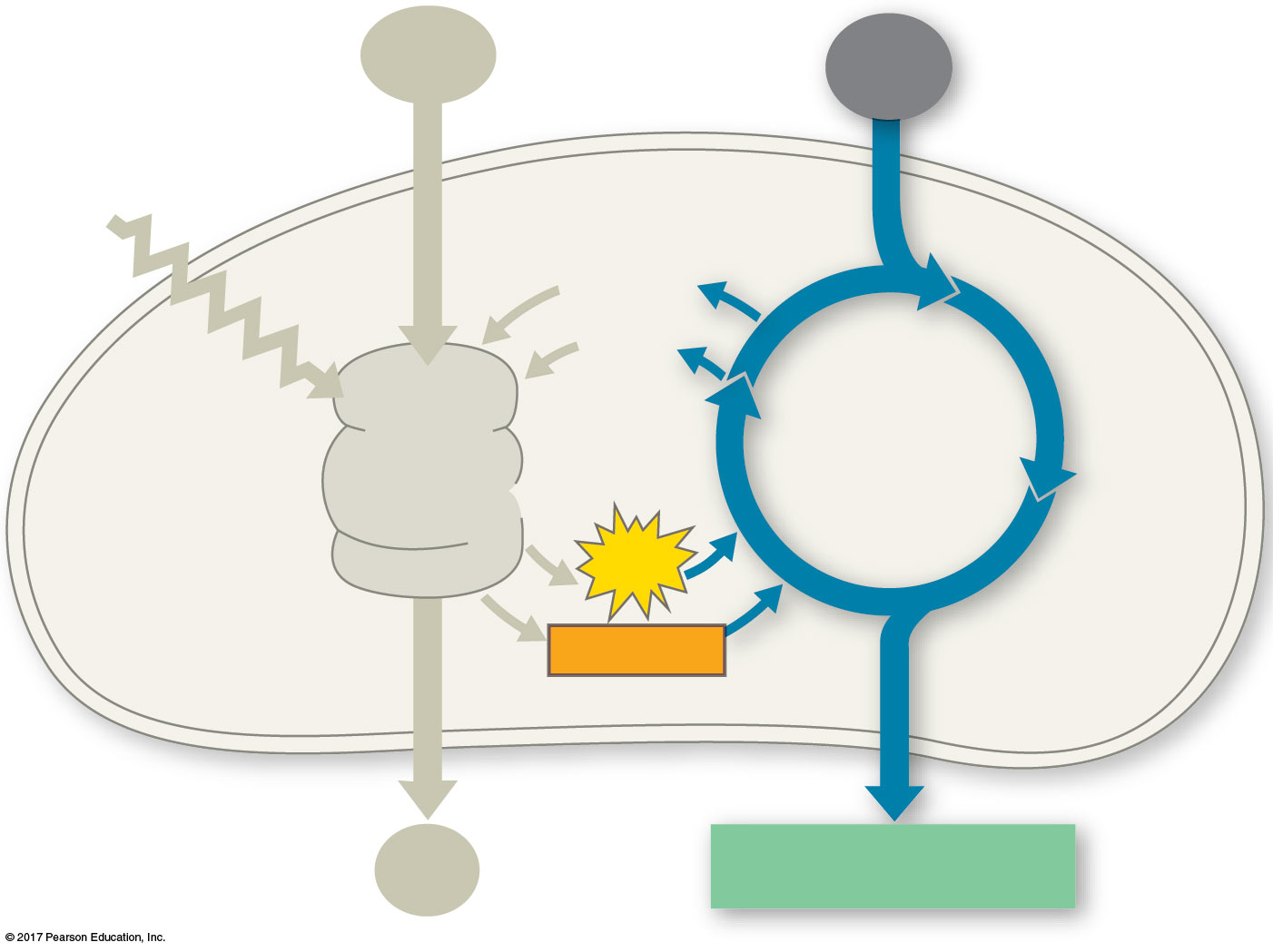 H2O
CO2
Light
NADP+
ADP
CALVIN
CYCLE
LIGHT
REACTIONS
ATP
NADPH
O2
[CH2O] (sugar)
© 2018 Pearson Education Ltd.
[Speaker Notes: Figure 11.UN03 In-text figure, Calvin cycle schematic, p. 274]
Figure 11.18
The light reactions and chemiosmosis: Current model of the organization of the thylakoid membrane
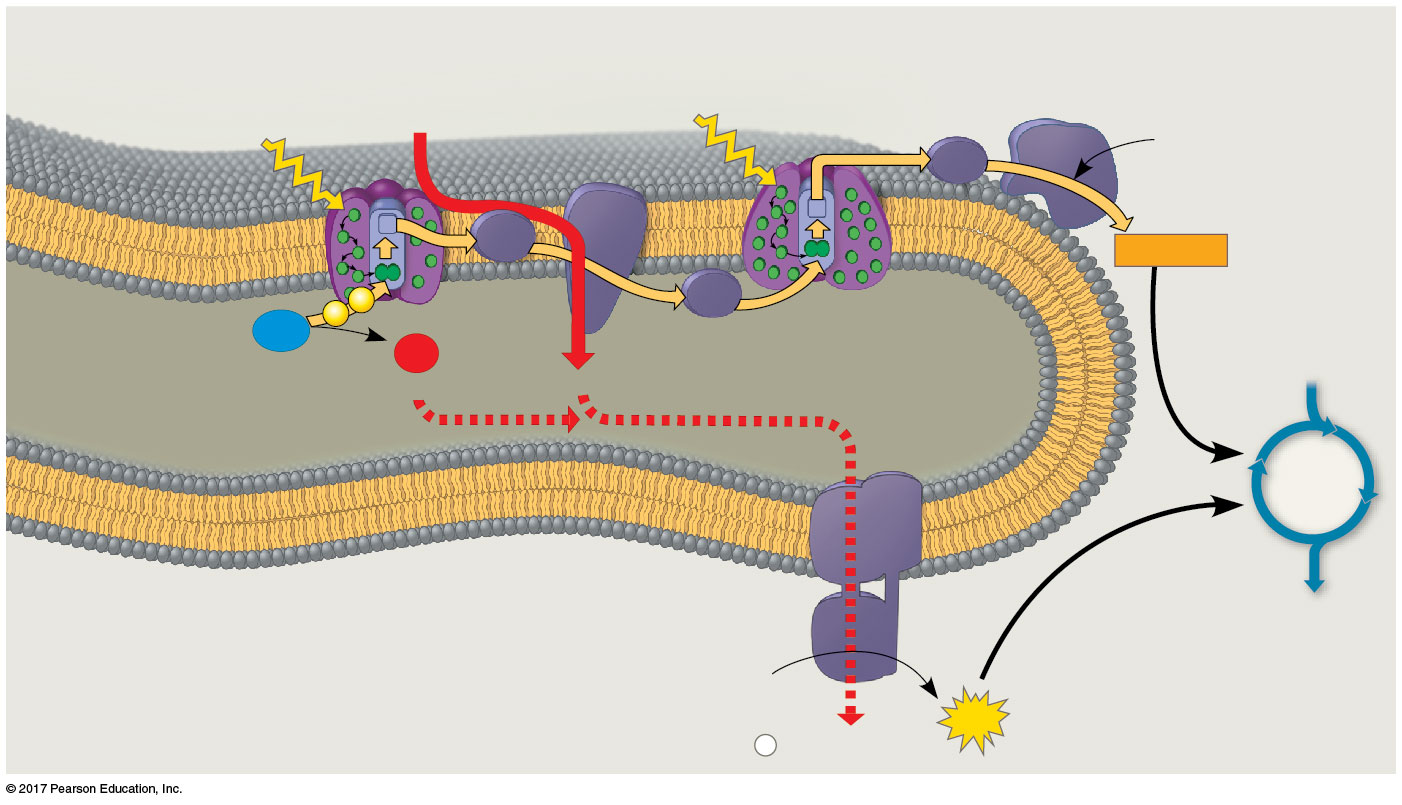 Cytochrome
complex
NADP+
reductase
Photosystem I
Photosystem II
Light
4 H+
Light
NADP+ + H+
Fd
Pq
NADPH
Pc
e–
e–
H2O
1
2
3
O2
1
/
2
THYLAKOID SPACE
(high H+ concentration)
4 H+
+2 H+
CALVIN
CYCLE
Thylakoid
membrane
ATP
synthase
STROMA
(low H+ concentration)
ADP
+
ATP
H+
P
i
© 2018 Pearson Education Ltd.
[Speaker Notes: Figure 11.18 The light reactions and chemiosmosis: Current model of the organization of the thylakoid membrane]
Concept 11.3: The Calvin cycle uses the chemical energy of ATP and NADPH to reduce CO2 to sugar
The Calvin cycle, like the citric acid cycle, regenerates its starting material after molecules enter and leave the cycle
The Calvin cycle is anabolic (合成代謝); it builds sugar from smaller molecules by using ATP and the reducing power of electrons carried by NADPH
© 2018 Pearson Education Ltd.
Carbon enters the cycle as CO2 and leaves as a sugar named glyceraldehyde 3-phospate (G3P)甘油醛3-磷酸
For net synthesis of one G3P, the cycle must take place three times, fixing three molecules of CO2
The Calvin cycle has three phases:
 Carbon fixation (catalyzed by rubisco)
 Reduction
 Regeneration of the CO2 acceptor (RuBP)
© 2018 Pearson Education Ltd.
Figure 11.19_3
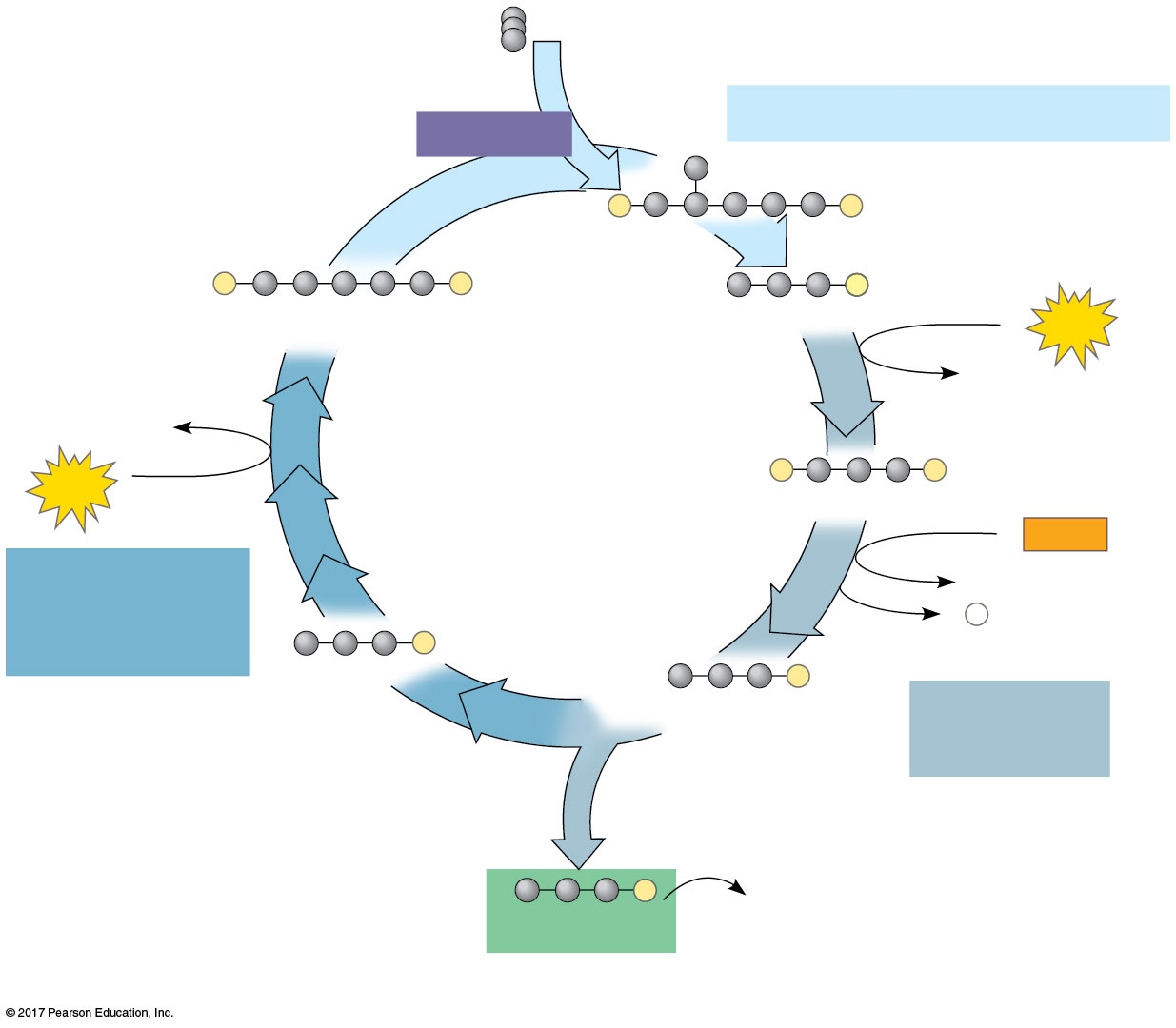 Input 3 CO2, entering one per cycle
The Calvin cycle
Phase 1: Carbon fixation
Rubisco
P
3
P
3
P
P
P
6
3-Phosphoglycerate
RuBP
6
ATP
6 ADP
Calvin
Cycle
3 ADP
P
P
6
3
ATP
1,3-Bisphosphoglycerate
6
NADPH
Phase 3:
Regeneration
of RuBP
6 NADP+
P
6
i
P
5
G3P
P
6
Phase 2:
Reduction
G3P
P
1
Glucose and
other organic
compounds
G3P
Output
© 2018 Pearson Education Ltd.
[Speaker Notes: Figure 11.19_3 The Calvin cycle (step 3)]
Concept 11.4: Alternative mechanisms of carbon fixation have evolved in hot, arid climates
Dehydration is a problem for plants, sometimes requiring trade-offs with other metabolic processes, especially photosynthesis
On hot, dry days, plants close stomata, which conserves H2O but also limits photosynthesis
The closing of stomata reduces access to CO2 and causes O2 to build up
These conditions favor an apparently wasteful process called photorespiration(光呼吸)
© 2018 Pearson Education Ltd.
Photorespiration: An Evolutionary Relic?
In most plants (C3 plants), initial fixation of CO2, via rubisco, forms a three-carbon compound(3-phosphoglycerate)
In photorespiration, rubisco adds O2 instead of CO2 in the Calvin cycle, producing a two-carbon compound
Photorespiration consumes O2 and organic fuel and releases CO2 without producing ATP or sugar
© 2018 Pearson Education Ltd.
Photorespiration may be an evolutionary relic because rubisco first evolved at a time when the atmosphere had far less O2 and more CO2
Photorespiration limits damaging products of light reactions that build up in the absence of the Calvin cycle 
In many plants, photorespiration is a problem because on a hot, dry day it can drain as much as 50% of the carbon fixed by the Calvin cycle
© 2018 Pearson Education Ltd.
C4 Plants
C4 plants minimize the cost of photorespiration by incorporating CO2 into four-carbon compounds 
There are two distinct types of cells in the leaves of C4 plants:
Bundle-sheath (维管束鞘)cells are arranged in tightly packed sheaths around the veins of the leaf
Mesophyll cells (葉肉細胞)are loosely packed between the bundle sheath and the leaf surface
© 2018 Pearson Education Ltd.
Sugar production in C4 plants occurs in a three-step process:
The production of the four-carbon precursors is catalyzed by the enzyme PEP carboxylase in the mesophyll cells 
PEP carboxylase has a higher affinity for CO2 than rubisco does; it can fix CO2 even when CO2 concentrations are low
© 2018 Pearson Education Ltd.
These four-carbon compounds are exported to bundle-sheath cells
Within the bundle-sheath cells, they release CO2 that is then used in the Calvin cycle
© 2018 Pearson Education Ltd.
Figure 11.20
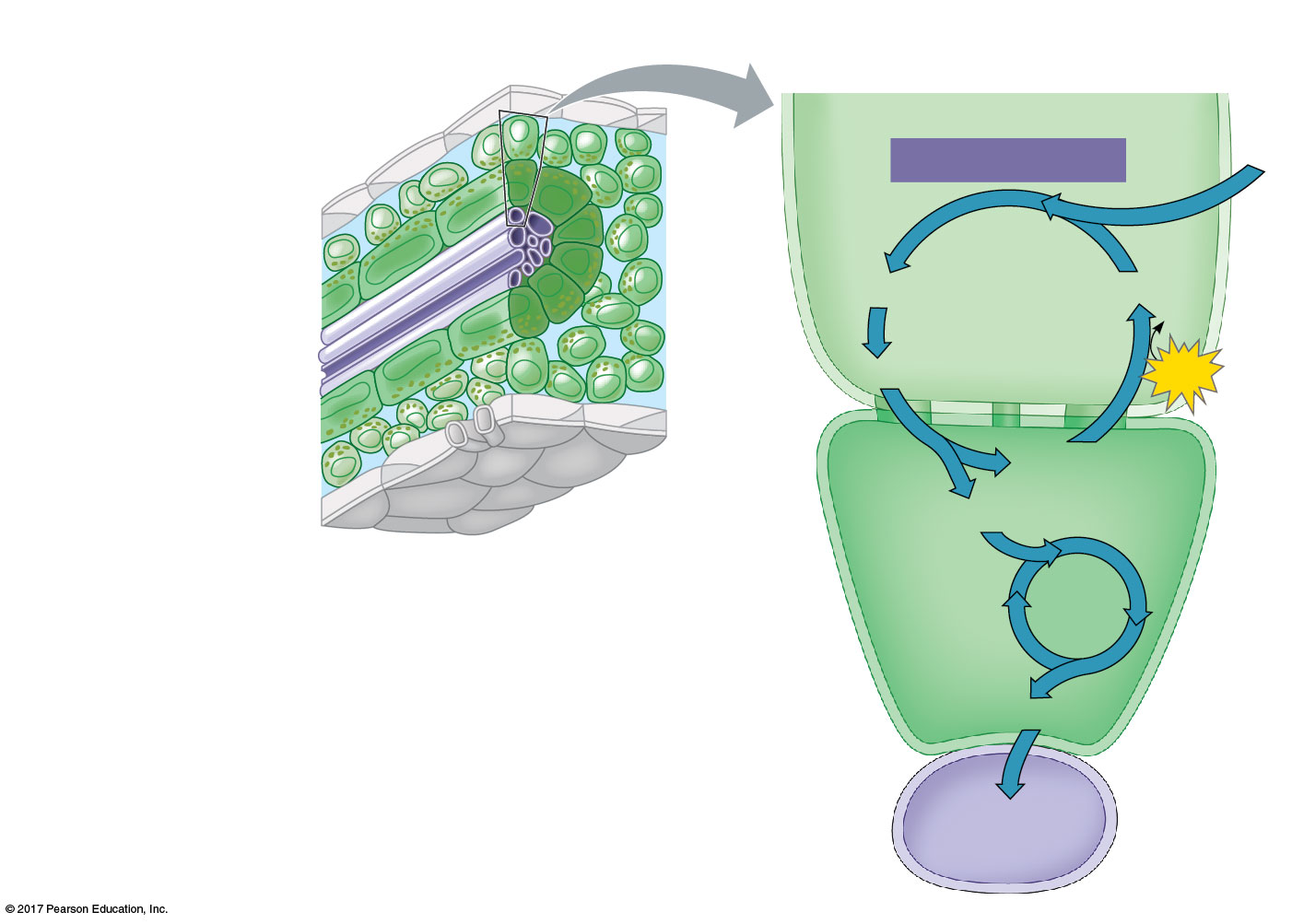 C4 leaf anatomy
The C4 pathway
Mesophyll
cell
Photo-
synthetic
cells of
C4 plant
leaf
Mesophyll
cell
CO2
PEP carboxylase
Bundle-
sheath
cell
Oxaloacetate (4C)
PEP (3C)
ADP
Vein
(vascular
tissue)
Malate (4C)
ATP
Pyruvate
(3C)
Plasmodesma
CO2
Bundle-
sheath
cell
Stoma
Calvin
Cycle
C4 leaf anatomy and the C4 pathway
Sugar
Vascular
tissue
© 2018 Pearson Education Ltd.
[Speaker Notes: Figure 11.20 C4 leaf anatomy and the C4 pathway]
Since the Industrial Revolution in the 1800s, CO2 levels have risen greatly
Increasing levels of CO2 may affect C3 and C4 plants differently, perhaps changing the relative abundance of these species
The effects of such changes are unpredictable and a cause for concern
© 2018 Pearson Education Ltd.
Suitable agricultural land is decreasing due to the effects of climate change, while the world demand for food continues to increase
C4 photosynthesis uses less water and resources than C3 photosynthesis
Scientists have genetically modified rice, a C3 plant, to carry out C4 photosynthesis
They estimate 30–50% increase in yield compared to C3 rice
© 2018 Pearson Education Ltd.
CAM Plants
Some plants, including succulents, use crassulacean acid metabolism (CAM景天酸代謝) to fix carbon
CAM plants open their stomata at night, incorporating CO2 into organic acids that are stored in the vacuoles
Stomata close during the day, and CO2 is released from organic acids and used in the Calvin cycle
© 2018 Pearson Education Ltd.
The CAM pathway is similar to the C4 pathway in that they both incorporate CO2 into organic intermediates before it enters the Calvin cycle
The C4 pathway structurally separates the initial steps of carbon fixation from the Calvin cycle
In the CAM pathway, these steps occur in the same cell, but are separated in time
© 2018 Pearson Education Ltd.
Figure 11.21
C4 and CAM photosynthesis compared
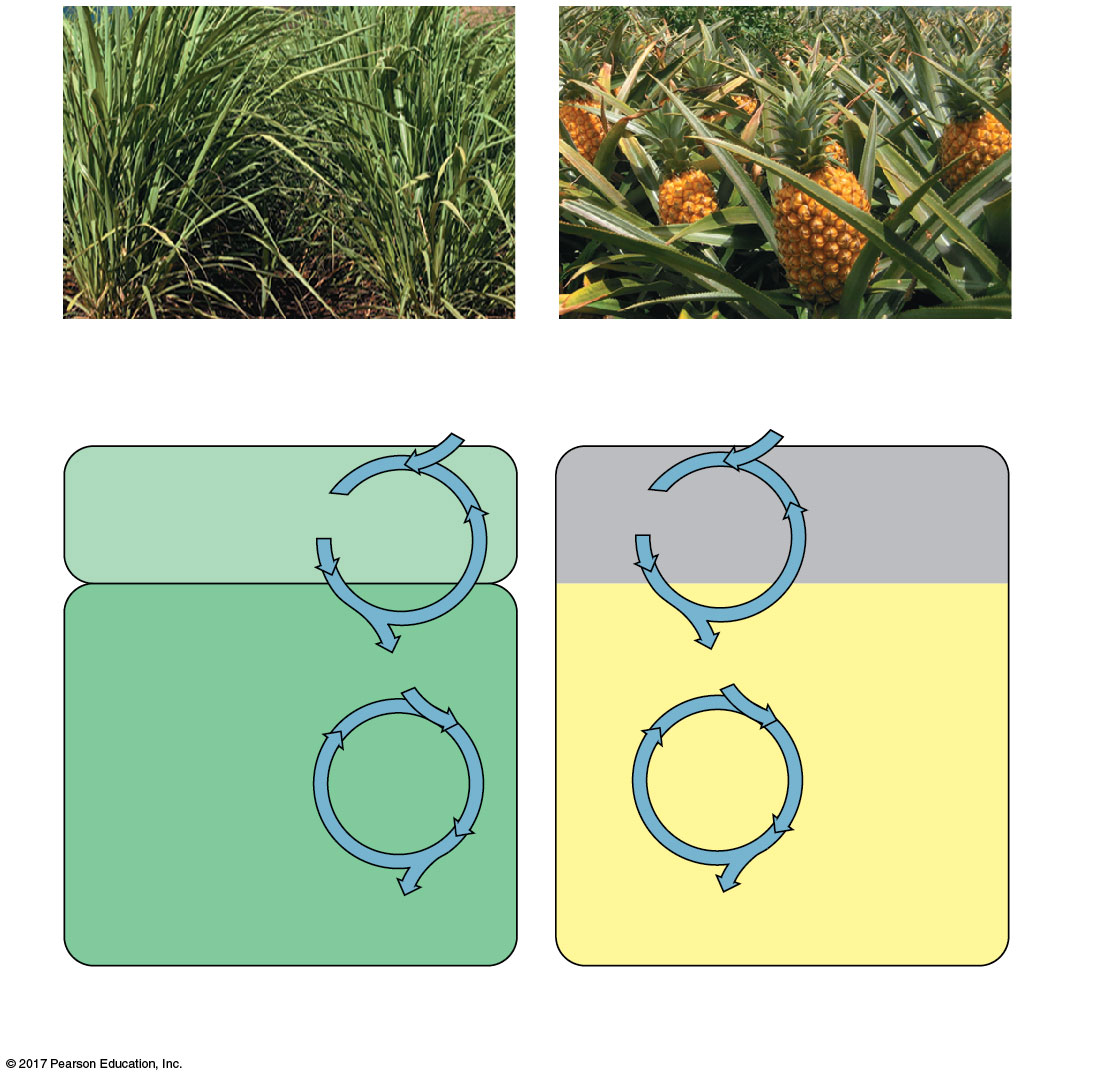 Sugarcane
Pineapple
CO2
CO2
C4
CAM
Mesophyll
cell
Night
Organic
acid
Organic
acid
2
2
1
1
CO2
CO2
Bundle-
sheath
cell
Day
Calvin
Cycle
Calvin
Cycle
Sugar
Sugar
(a) Spatial separationof steps
(b) Temporal separationof steps
© 2018 Pearson Education Ltd.
[Speaker Notes: Figure 11.21 C4 and CAM photosynthesis compared]
Concept 11.5: Life depends on photosynthesisThe Importance of Photosynthesis: A Review
The energy entering chloroplasts as sunlight gets stored as chemical energy in organic compounds
Sugar made in the chloroplasts supplies chemical energy and carbon skeletons to synthesize the organic molecules of cells
Plants store excess sugar as starch in chloroplasts and other structures such as roots, tubers, seeds, and fruits
© 2018 Pearson Education Ltd.
Figure 11.22a
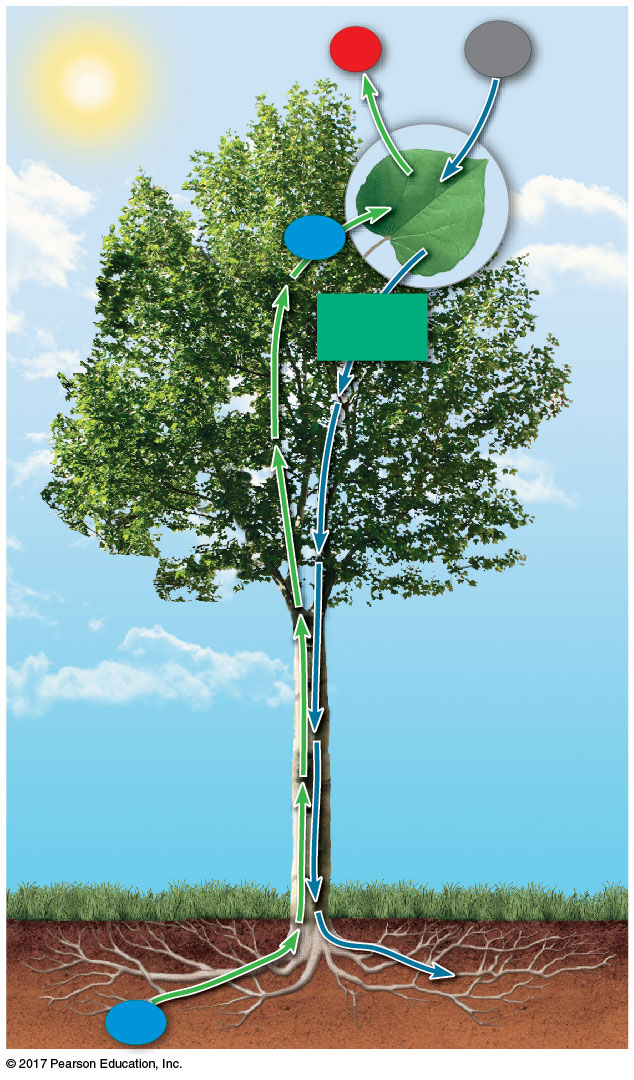 O2
CO2
H2O
Sucrose
(export)
H2O
© 2018 Pearson Education Ltd.
[Speaker Notes: Figure 11.22a A review of photosynthesis (part 1)]
Figure 11.22b
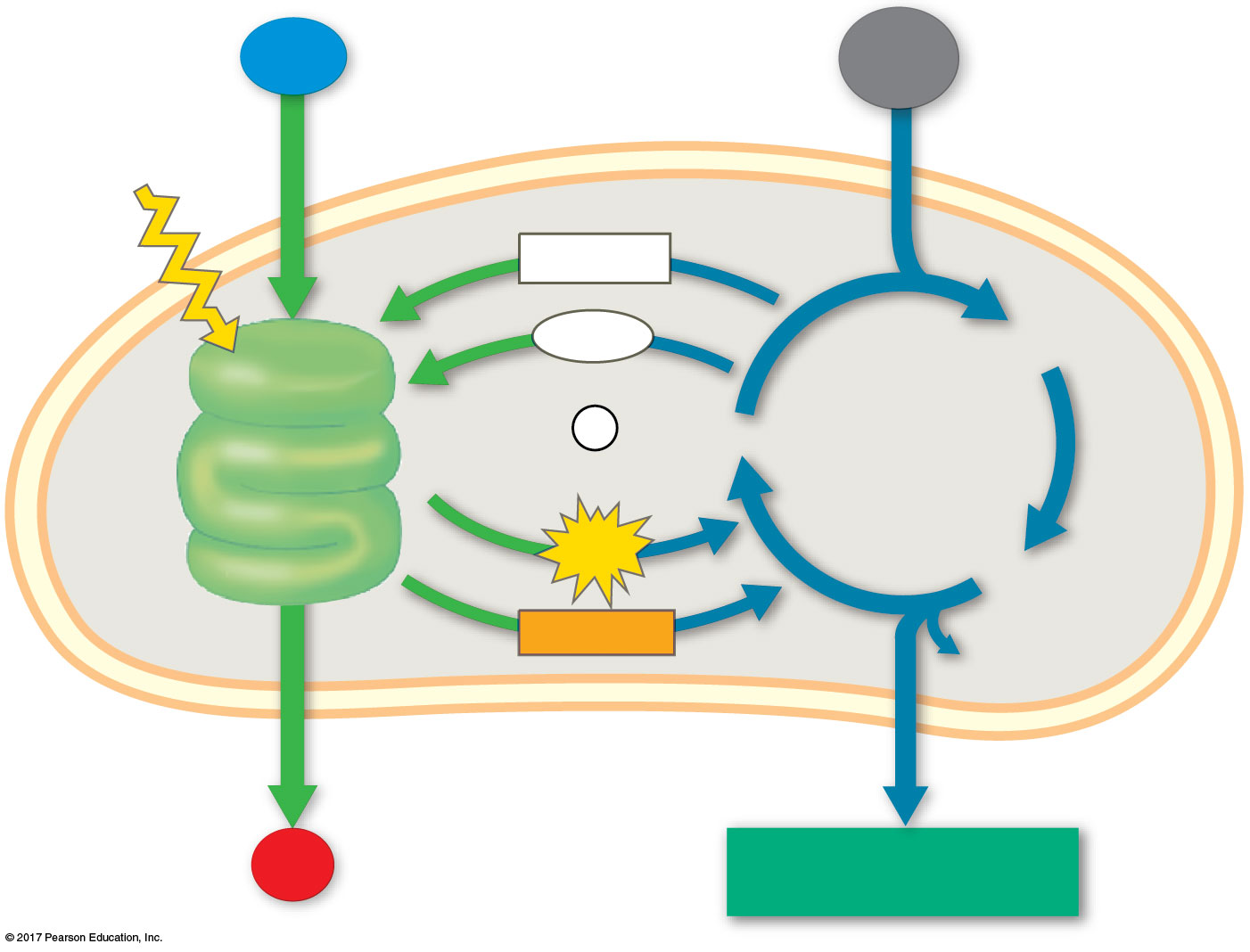 Chloroplast
H2O
CO2
Light
NADP+
ADP
3-Phosphoglycerate
LIGHT
+
REACTIONS:
CALVIN
CYCLE
P
RuBP
Photosystem II
i
Electron transport chain
Photosystem I
ATP
Electron transport chain
G3P
NADPH
Starch
(storage)
O2
Sucrose (export)
© 2018 Pearson Education Ltd.
[Speaker Notes: Figure 11.22b A review of photosynthesis (part 2)]
Figure 11.22c
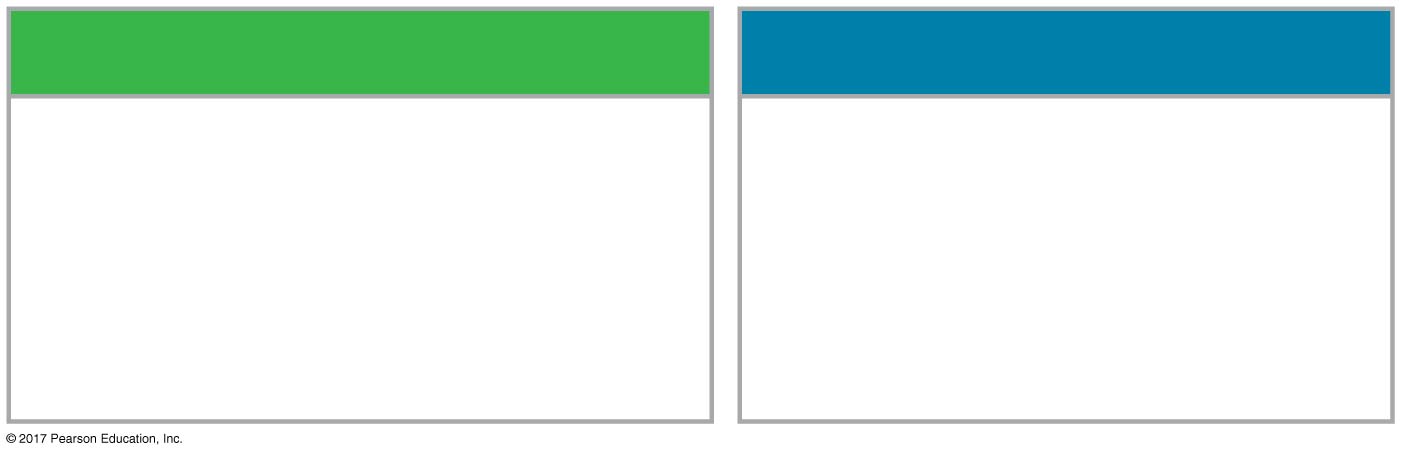 CALVIN CYCLE REACTIONS
LIGHT REACTIONS
Are carried out by moleculesin the thylakoid membranes
Take place in the stroma
Use ATP and NADPH to convertCO2 to the sugar G3P
Convert light energy to the chemicalenergy of ATP and NADPH
Return ADP, inorganic phosphate,and NADP+ to the light reactions
Split H2O and release O2 to the atmosphere
© 2018 Pearson Education Ltd.
[Speaker Notes: Figure 11.22c A review of photosynthesis (part 3)]
Figure 11.23
MAKE CONNECTIONS: The Working Cell
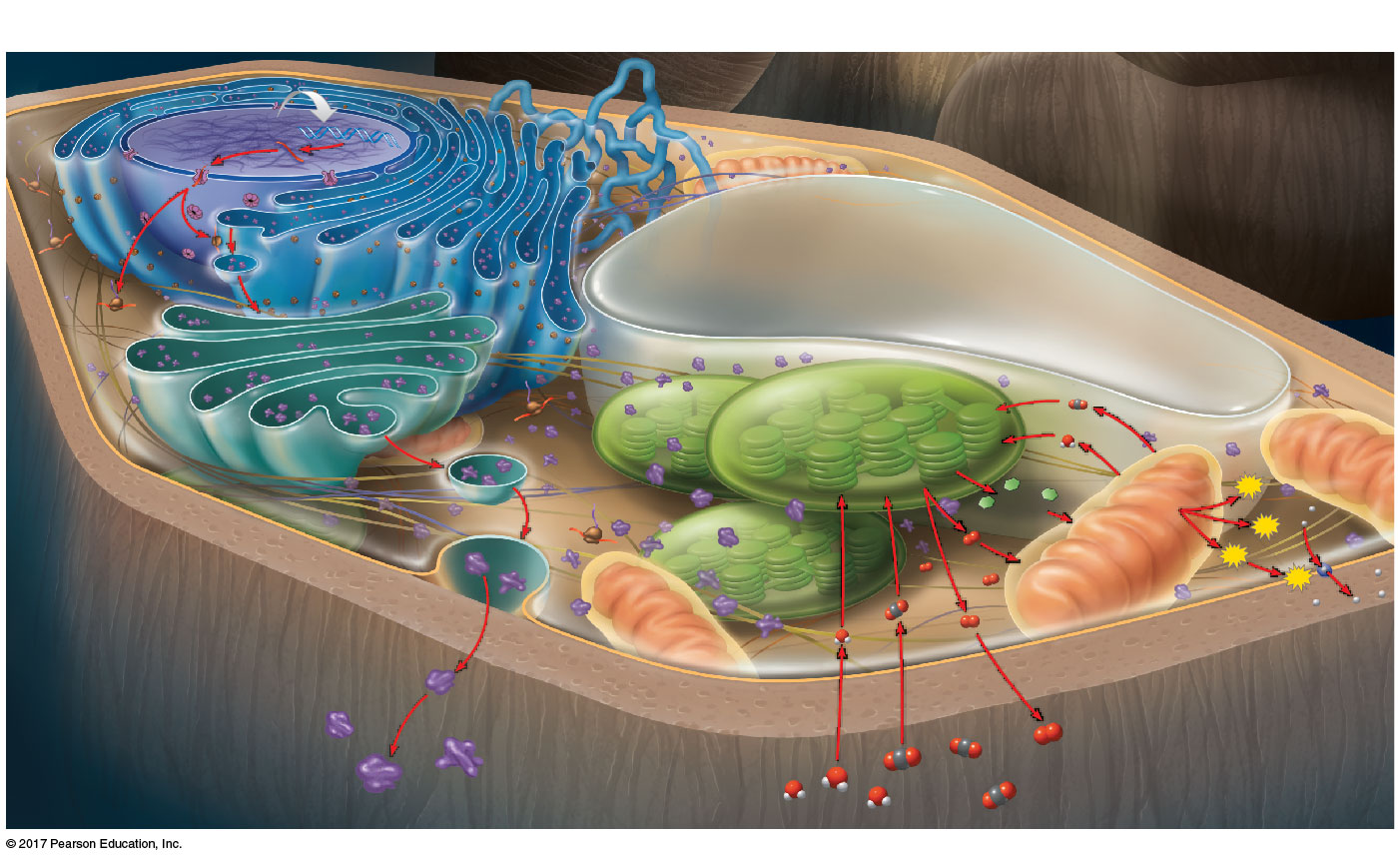 Movement Across Cell Membranes
(Chapter 8)
DNA
DNA
1
2
3
4
5
6
Nucleus
Nucleus
Energy Transformations in the Cell:
Photosynthesis and Cellular
Respiration (Chapters 6, 10, and 11)
mRNA
mRNA
Nuclear
pore
Nuclear
pore
Rough endoplasmic
reticulum (ER)
Rough endoplasmic
reticulum (ER)
Protein
in vesicle
Protein
in vesicle
Protein
Protein
Vacuole
Ribosome
mRNA
Ribosome
mRNA
7
Photosynthesis
in chloroplast
Photosynthesis
in chloroplast
CO2
Vesicle
forming
Vesicle
forming
Golgi
apparatus
Golgi
apparatus
H2O
Protein
Protein
ATP
Organic
molecules
Organic
molecules
Transport
pump
Transport
pump
Plasma
membrane
Plasma
membrane
8
ATP
Cellular respiration
in mitochondrion
O2
O2
ATP
11
Flow of Genetic
ATP
Information in the Cell:
DNA → RNA → Protein
10
(Chapters 5, 7, and 8)
9
Cell wall
Cell wall
O2
O2
O2
CO2
CO2
H2O
H2O
© 2018 Pearson Education Ltd.
[Speaker Notes: Figure 11.23 Make connections: the working cell]